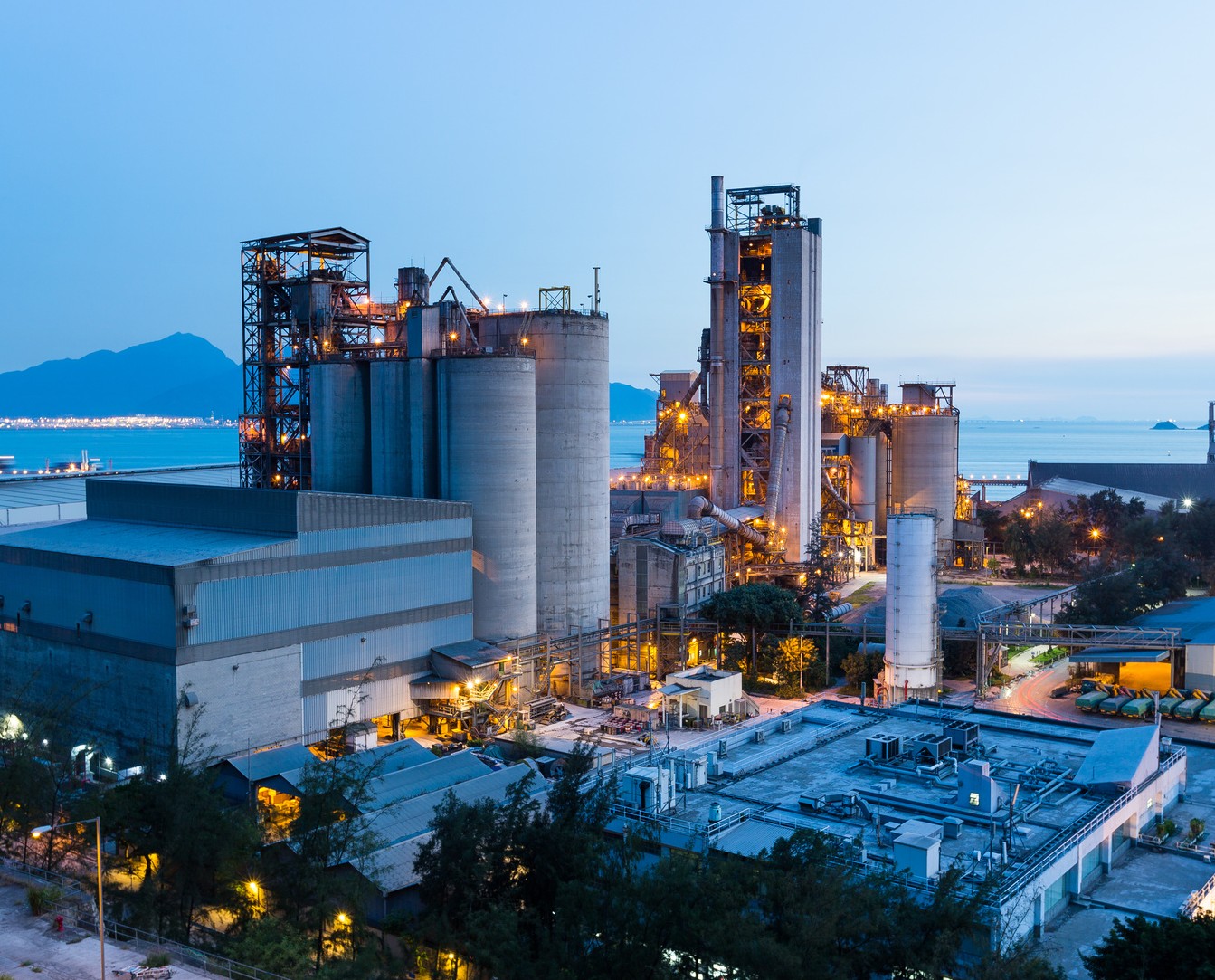 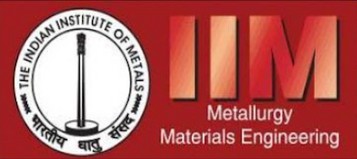 MET - INFO
An Inhouse Publication
For Private Circulation Only
THE INDIAN INSTITUTE OF METALS  DELHI CHAPTER
Jawahar Dhatu Bhawan
39, Tughlakabad Institutional Area, M B Road  Near Batra Hospital, New Delhi - 110 062
Tel: 011 - 29955084
Email : iim.delhi@gmail.com
www.iim-delhi.com
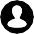 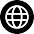 IIM DELHI CHAPTER NEWSLETTER  ISSUE N0. 52, NOV. 2023
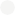 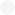 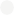 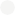 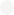 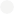 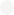 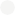 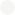 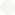 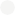 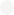 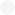 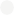 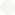 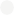 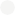 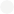 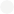 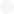 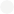 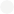 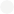 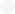 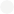 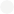 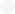 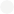 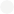 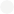 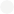 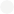 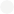 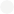 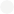 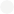 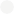 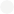 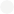 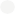 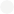 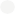 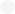 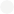 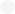 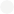 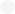 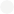 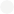 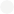 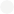 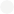 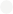 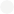 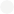 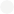 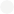 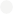 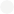 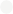 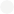 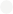 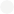 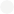 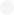 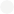 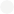 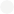 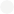 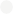 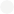 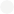 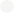 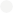 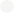 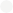 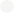 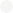 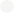 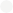 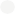 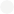 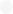 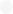 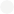 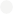 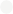 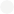 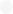 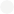 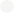 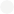 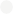 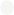 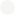 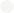 CONTENTS
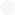 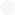 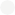 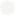 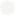 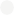 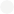 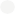 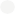 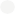 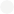 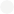 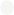 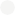 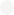 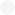 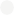 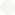 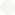 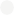 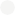 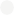 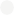 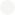 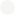 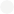 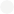 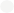 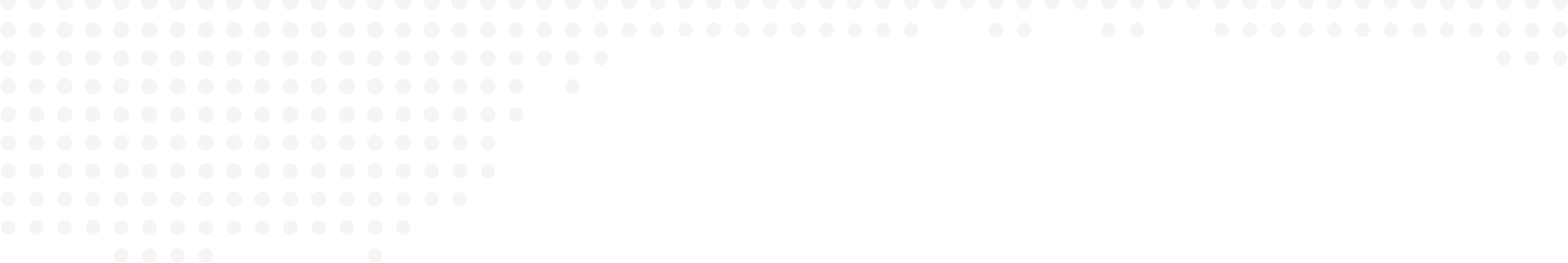 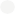 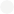 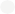 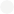 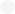 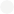 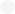 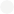 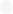 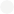 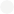 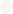 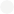 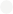 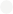 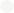 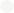 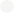 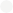 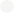 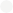 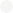 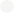 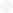 Pg. No.
1 Promotion of IIM Membership – Actions &                                    5
    Strategies                       
2 What would it take for India to reach net zero emissions?          7
3 Centre sets lithium mining royalty at 3% of LME price                10
4 India’s First Large Private Gold Mine to Begin Production          12
    by Next Year End
5 Global Biofuel Alliance                                                                      13
6 Challenges to be expected during steel’s green transition          16
7 Hybrid Steel                                                                                         19
8 Major North American Steel Users Band Together                       23
   to Place First Big ​‘Green Steel’ Order 
9 Low - Grade DRI Melting for a Low Carbon Steel Industry          27
10 Is Hydrogen the Key to Greener Smelting and Refining?           31
11 Electrowinning Process for Iron Production                                35
12 JSW Steel to Start Using Green Hydrogen within Two Years     41
13 Hydrogen Storage Slashes the Cost of Grid-connected             42
      Green H2 Production 
14 Slags Replace over 1.1 billion tons of Natural Rock                   43
15 Greenwashing                                                                                 44
Know Your Members
Dr. Vipin Jain                                                                                     45
Editor-in-Chief – S C SURI
IIM DELHI CHAPTER NEWSLETTER
2
IIM DELHI CHAPTER NEWSLETTER  ISSUE N0. 52, NOV. 2023
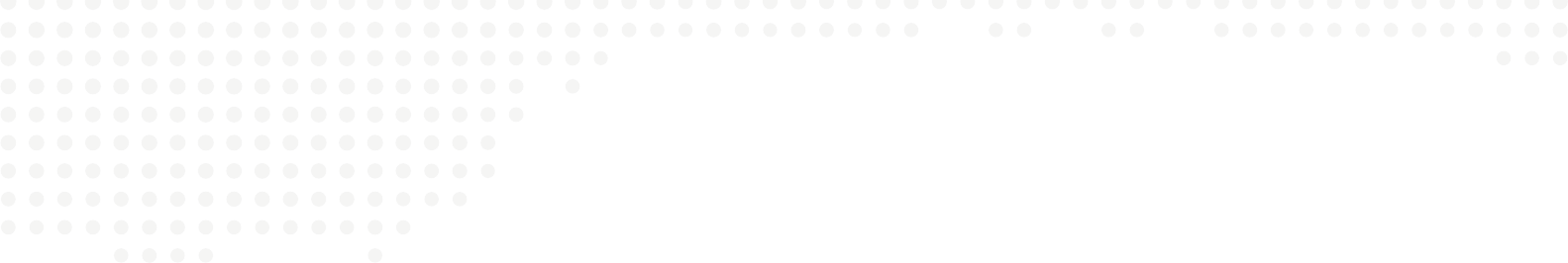 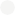 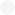 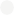 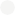 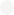 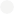 IIM DELHI CHAPTER
EXECUTIVE  COMMITTEE: 2023-24
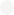 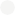 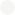 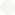 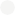 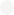 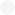 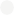 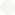 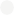 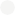 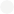 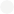 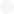 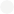 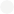 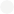 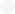 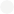 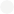 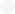 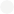 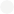 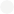 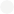 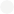 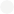 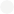 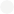 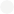 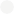 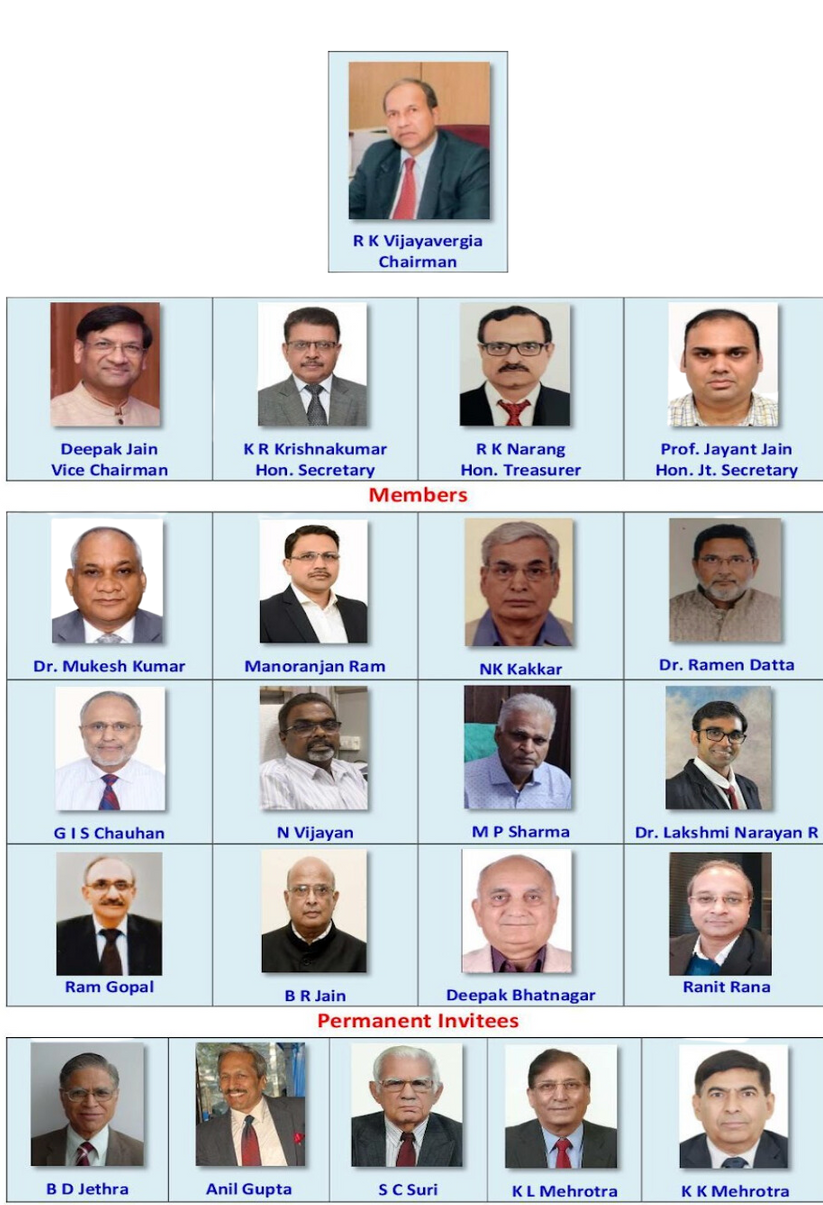 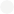 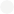 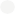 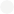 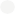 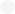 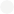 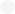 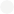 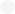 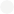 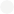 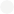 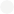 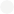 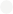 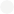 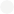 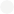 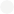 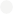 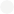 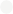 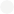 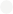 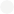 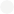 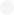 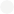 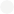 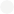 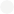 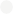 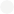 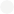 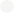 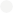 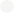 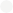 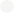 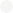 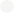 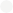 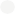 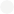 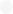 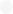 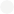 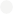 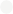 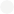 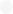 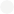 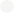 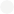 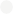 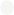 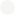 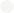 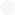 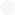 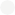 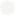 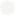 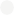 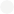 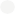 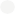 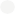 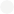 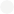 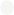 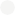 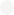 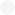 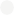 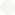 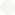 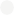 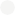 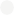 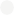 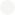 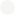 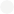 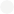 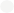 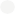 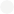 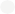 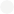 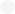 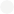 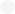 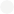 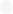 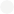 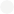 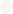 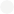 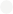 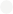 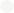 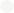 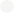 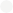 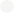 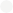 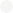 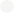 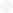 Special Invitees
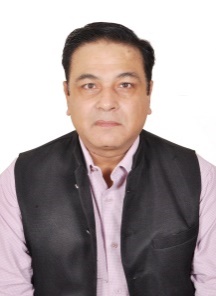 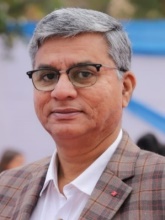 Prof. S Basu
Dr. Rahul Sharma
3
IIM DELHI CHAPTER NEWSLETTER
IIM DELHI CHAPTER NEWSLETTER  ISSUE N0. 52, NOV. 2023
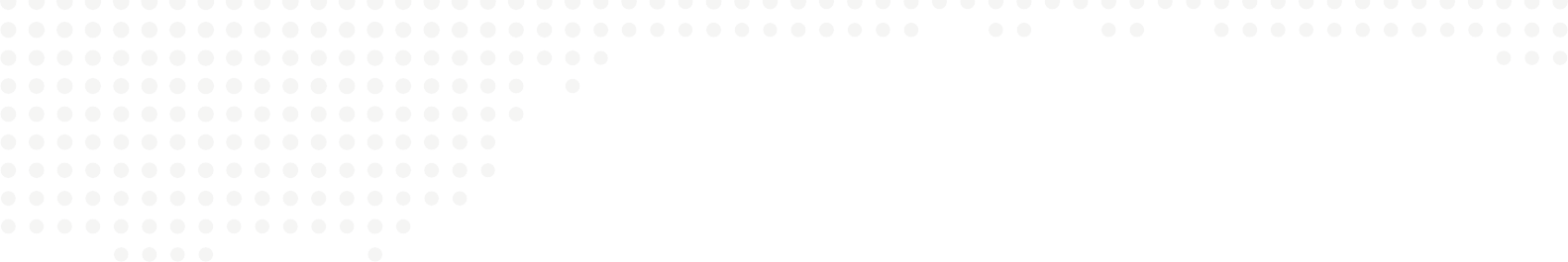 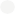 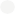 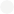 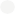 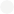 Executive Committee Members: Contact Details
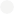 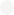 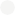 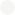 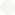 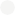 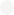 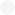 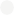 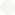 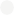 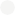 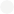 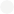 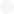 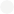 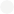 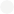 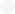 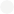 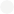 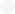 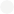 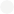 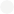 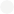 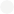 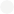 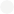 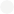 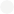 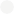 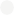 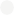 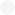 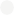 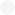 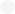 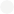 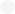 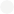 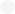 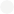 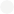 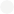 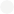 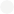 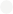 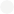 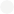 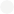 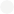 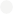 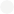 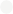 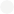 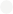 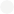 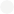 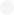 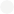 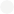 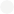 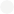 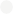 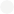 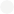 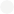 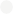 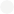 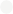 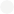 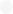 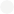 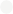 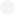 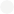 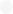 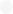 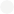 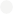 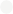 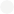 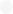 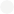 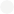 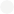 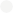 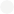 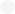 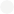 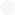 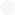 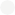 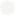 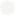 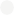 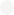 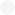 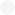 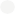 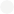 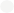 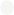 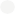 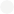 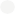 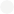 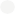 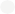 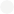 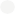 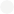 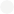 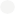 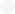 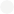 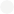 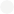 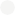 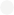 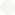 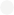 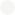 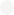 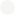 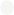 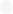 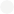 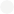 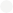 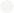 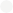 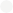 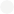 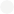 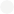 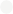 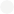 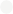 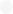 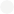 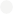 4
IIM DELHI CHAPTER NEWSLETTER
IIM DELHI CHAPTER NEWSLETTER  ISSUE N0. 52, NOV. 2023
Membership  Development – Actions & Strategies
Dr. L. Pugazhenthy , Executive Director, ILZDA &
 Former President, The Indian Institute of Metals
From a membership level of 11071 during 2014-2015, the IIM Membership at present stands at 7848. What a decline for a 77 years old metals professional body, especially when the Indian metals sector is growing!
 
2.  	Therefore IIM needs a massive, collective outreach by all – 	President, Vice Presidents, Council Members, Chapter office 	bearers as well as  the IIM HQs. 
 
From my personal experience IIM Chapter office bearers and 	members always like to meet the President and the three Vice 	Presidents at the chapter levels too (besides NMD-ATM and the 	Council Meetings). As and when the four of them go to any Indian 	city or town for official or personnel reasons, it will be nice if they 	can spare 30-45 mts to meet the local chapter office bearers over a 	lunch, dinner or coffee for mutual interactions. (I used to practice 	this during my Vice Presidentship as well as Presidentship). This 	action will certainly motivate them a great deal for membership 	development and increased activities.

President should also advise the Council Members to meet as many Chapter office bearers locally as well as other chapter office bearers for bridging a meaningful  relationship with the Council as well as the HQrs. 

	IIM Secretary General should have periodic video conferences with different Zonal Chapter office bearers so as to understand their genuine concerns for addressing them and also for extending supportive measures.
5
IIM DELHI CHAPTER NEWSLETTER  ISSUE N0. 52, NOV. 2023
Chapter office bearers should visit as many nearby Engg. Colleges, 	Research Labs etc. to propagate our aims and objectives and to 	enhance IIMs visibility.

Council should set an achievable membership target for the next 3 years alongwith appropriate strategies for achieving the result; periodic review is required for any fine tuning.

The Joint Secy. attached to the President as well as the HINDALCO team should persuade as many potential Donor Members or Sustaining Members from the downstream non-ferrous metals industry in India. At the moment, the NF metals sector is very week in IIM and hence this imperative action. Such a step will also bring in more revenue to the IIM as a whole.

Chapter office bearers should interact with the local MSME units for 	any technical assistance or support; we need to bridge the IIM-	industry gap at the MSME level too.

IIM gives away several awards and unfortunately this is not at all known to many in the metals industry. Only well known public and private companies attached to IIM for long keep getting the awards again and again.
6
IIM DELHI CHAPTER NEWSLETTER  ISSUE N0. 52, NOV. 2023
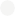 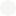 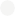 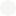 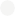 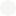 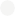 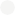 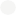 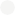 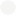 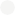 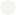 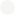 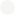 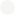 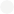 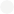 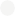 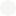 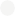 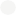 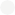 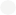 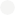 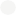 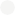 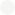 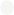 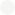 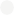 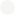 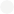 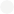 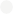 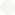 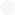 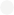 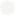 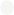 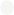 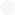 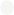 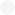 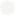 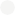 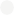 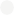 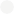 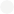 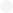 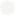 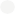 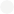 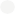 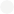 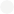 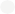 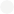 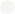 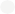 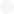 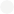 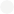 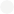 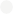 What Would it Take for India to Reach Net Zero Emissions?
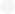 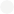 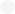 India is one of the largest importers of energy and commodities. It has  pledged to decarbonise its economy by 2070. 

What does net zero in 2070 look like for India?

With 1.4 billion people, India is already the world’s most populous country. By 2070 it will add another quarter of a billion. At the same time, the country’s GDP will soar from US$3 trillion to around US$27 trillion.

A shift towards renewables, electrification, hydrogen and carbon removal  will see India align with a 2°C global warming trajectory and hit net zero by 2070.  Final energy demand would grow from 30 exajoules (EJ) to 52 EJ. Nevertheless, there is a positive outlook as the CO2 emissions would start to decouple from GDP in early 2030s and would fall from 2037 onwards reaching to gross emission of 1.2 billion tonnes by 2070.

How India can get to net zero

Reaching net zero by 2070 will require a radical transformation of India’s energy landscape. Zero-carbon fuels currently account for around a quarter of primary energy generation – that would have to leap to 73%. Electricity generation would increase by five times to provide half of all primary energy, with 93% of generation powered by non-fossil sources. Low-carbon hydrogen would cover a further 11% of energy demand, with bioenergy making up the remaining 12% of energy accounted for by non-fossil fuels.
7
IIM DELHI CHAPTER NEWSLETTER
IIM DELHI CHAPTER NEWSLETTER  ISSUE N0. 52, NOV. 2023
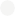 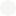 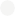 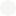 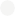 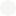 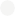 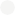 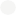 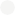 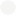 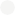 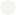 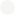 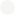 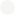 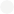 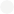 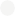 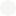 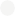 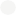 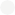 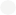 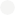 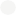 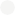 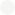 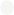 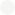 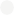 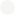 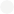 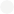 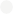 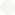 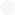 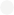 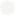 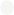 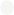 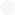 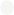 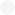 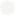 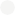 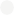 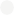 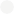 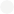 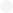 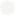 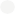 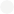 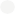 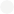 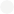 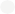 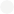 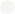 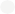 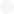 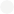 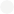 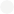 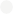 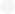 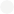 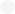 In tandem, fossil fuel’s share of final energy demand would need to fall from 60% today to 27%. Oil demand would peak in the 2030s before halving from six million barrels per day (mb/d) to 3 billon mb/d between 2050 and 2070. Coal demand would peak even earlier and fall to 25% of current levels by 2070. Natural gas would act as a transition fuel, with demand growing into the 2040s before falling to 128 bcm in 2070.

Ensuring India’s energy security

India’s strategy is dual-pronged. It combines the necessary rapid deployment of low-carbon technologies at scale with a new focus on domestic production to meet ongoing oil and gas needs.

However, even if enhanced fiscal terms manage to attract the necessary investment to exploit India’s domestic resources, it will remain a net importer of oil and gas.

Electric vehicles (EVs) and the materials transition in India

Evs will play a vital role in decarbonising India’s economy, accounting for 50% of road transport by 2070. Most of the required EV manufacturing and renewable energy generation capacity has yet to be built, representing a significant investment opportunity.

Lithium iron phosphate is likely to be the preferred battery chemistry for EVs in India in the long term. Massive lithium deposits found recently in the Jammu and Kashmir region could help India become self-reliant in battery raw materials, if they are commercially exploitable. However, overall, demand will be largely met by imports.
8
IIM DELHI CHAPTER NEWSLETTER
IIM DELHI CHAPTER NEWSLETTER  ISSUE N0. 52, NOV. 2023
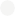 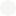 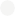 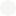 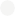 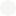 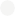 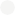 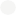 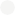 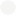 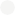 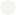 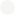 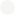 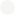 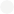 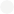 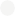 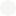 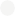 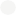 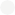 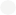 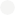 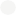 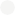 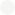 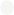 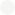 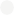 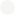 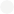 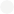 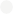 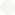 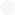 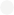 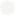 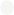 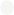 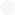 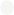 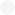 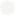 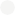 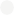 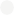 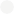 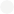 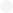 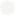 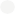 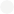 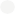 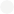 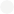 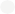 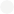 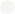 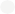 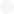 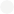 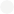 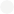 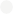 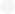 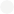 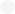 Hydrogen and carbon capture

The  low-carbon hydrogen  and carbon capture are important to deliver the last mile on emissions reduction by enabling the decarbonisation of hard-to-abate sectors including steel and cement. Clean hydrogen could also become a key source of flexible and dispatchable power generation.
To contribute to net zero, low-carbon hydrogen supply would need to reach 30-40 million tonnes in 2050, and 85-90 million tonnes by 2070. However, current project announcements to 2030 represent just 0.5% of global production.

Carbon capture, utilisation and storage (CCUS) would also play its part. Under the net zero scenario, cumulative CCUS capacity would reach 10 billion tonnes by 2070. Captured CO2 could be put to various end uses in the cement and petrochemicals sectors. However, so far only one CO2 storage project has been announced.

New industries and business models on the path to net zero in India

Other niche and emerging technologies including nuclear (in the form of small modular reactors, or SMRs), geothermal and offshore wind would become mainstream as part of India’s pathway to net zero. The country’s recent Energy Conservation (Amendment) Act 2022, Carbon Credit Trading Scheme 2023 and subsidy schemes for various low-carbon fuel production should act as drivers, initiating the mandate for using low-emissions energy sources, such as low-carbon hydrogen.

Achieving India’s decarbonisation target by 2070 is possible, but renewables and emerging technologies must scale rapidly.

Source : Wood Mackenzie Newsletter, 2 Oct.2023
9
IIM DELHI CHAPTER NEWSLETTER
IIM DELHI CHAPTER NEWSLETTER  ISSUE N0. 52, NOV. 2023
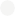 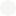 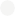 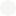 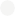 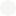 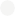 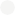 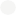 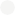 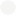 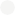 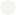 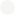 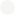 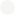 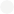 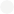 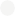 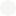 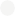 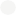 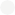 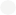 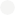 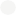 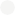 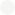 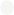 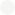 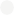 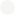 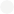 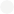 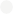 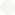 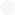 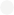 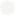 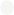 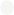 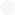 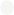 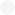 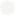 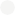 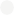 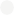 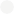 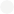 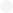 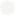 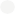 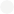 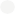 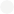 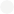 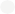 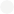 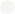 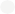 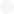 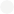 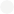 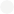 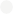 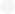 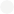 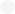 The Cabinet set the royalty rates recently for mining three sets of critical minerals such as, lithium, niobium and rare earth elements (REE). These are key minerals that will be used in various applications that will propel India’s switch to clean energy and its net zero emission target.
 
The royalty rates for lithium extraction by mining companies will be fixed at 3 percent of the prices prevailing on the London Metal Exchange (LME). Royalty rates for niobium mining were approved at 3 percent of the average sale price; and for REE at 1 percent of the average sale price of rare earth oxide, as per a statement by the Centre.
 
Critical Minerals
 
Lithium, an alkali metal, is one of the key components in rechargeable batteries that find usage in mobiles, laptops, electric vehicles, and medical devices like pacemakers. It is also used in energy storage solutions.
 
Niobium is used in jet engines and rockets, beams and girders for buildings, and oil rigs, and oil and gas pipelines. This element also has superconducting properties and is used in superconducting magnets for particle accelerators, MRI scanners and Nuclear Magnetic Resonance equipment (spectroscopy).
Centre sets Lithium Mining Royalty at 3% of LME Price
3
10
IIM DELHI CHAPTER NEWSLETTER
IIM DELHI CHAPTER NEWSLETTER  ISSUE N0. 52, NOV. 2023
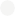 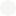 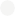 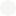 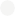 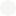 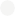 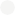 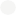 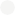 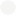 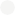 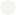 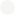 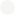 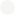 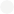 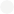 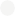 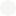 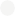 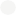 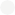 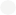 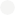 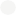 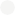 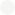 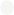 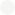 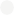 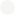 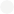 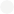 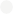 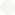 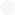 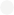 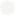 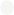 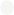 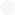 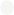 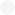 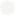 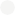 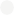 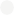 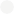 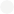 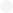 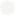 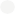 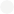 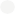 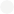 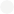 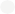 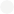 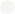 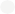 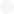 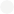 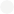 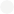 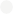 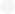 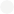 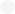 Rare earth elements refer to a group of 17 minerals including scandium, yttrium, and cerium. Most of these are used as catalysts and magnets, with the most common usage being in alloys, glass, electronics, petroleum extraction, electric motors of hybrid and EVS and wind turbines, among others.
 
Critical minerals such as lithium and REEs have gained significance in view of India’s commitment towards energy transition and achieving net-zero emission by 2070. Lithium, Niobium and REEs have also emerged as strategic elements due to their usages and geo-political scenario,” the Centre said in a statement, adding that encouraging indigenous mining would lead to reduced imports and setting up related industries and infrastructure projects. It is also expected to increase employment in the mining sector.
 
Incidentally, India has been exploring ways to secure lithium supplies, the critical raw material used to make electric vehicle batteries, and found its first deposits in Jammu & Kashmir. It is also in talks for securing supplies from overseas, like Argentina and Australia.

Exploration Reports
 
So far, India imports all major components into lithium-ion cell manufacturing. The country’s lithium-ion import bill for FY23 was Rs 23.171 crore. It covered electric accumulators, including separators. In FY22, imports for lithium-ion were Rs 13,673.15 crore.

Geological Survey of India (GSI) has recently handed over the exploration report of REE apart from lithium blocks. Other exploration agencies are conducting exploration for critical and strategic minerals.
11
IIM DELHI CHAPTER NEWSLETTER
IIM DELHI CHAPTER NEWSLETTER  ISSUE N0. 52, NOV. 2023
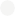 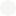 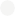 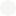 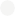 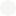 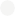 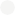 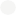 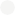 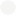 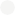 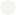 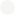 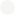 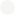 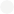 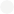 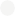 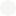 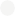 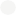 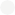 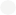 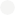 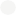 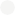 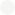 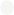 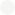 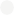 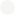 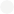 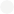 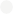 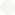 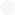 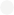 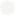 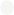 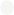 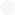 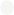 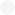 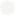 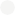 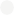 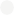 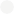 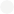 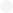 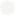 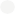 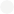 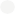 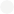 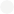 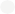 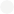 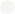 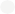 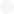 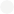 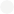 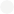 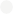 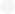 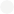 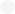 “The Centre is working to launch the first tranche of the auction of critical and strategic minerals such as Lithium, REE, Nickel, Platinum Group of Elements, Potash, Glauconite, Phosphorite, Graphite, Molybdenum, shortly,” said an official.
 Source: The Hindu, Oct. 11th, 2023
India’s First Large Private Gold Mine to Begin 
Production by Next Year End
The full-scale production of the country's first large private gold mine in Andhra Pradesh will begin by the end of next year. The Jonnagiri gold project, in which the pilot scale operation has already started, will produce about 750 kilogrammes of gold per annum once it begins its full-scale production, Prasad told PTI in an interview.

Deccan Gold Mines Ltd (DGML), the first and only gold exploration company listed on BSE, has a significant stake of 40 per cent in Geomysore Services India Limited which is developing the first private sector gold mine at Jonnagiri.

The mine, in which a total investment of about Rs 200 crore has been made so far, is producing about one kg of gold per month at present.

In the Indian mine (Jonnagiri project) the construction is going on. By next year, around October-November, that will come into production.
 
The gold mine is located near Jonnagiri, Erragudi and Pagadirayi villages within the Tuggali Mandalam in the Kurnool district of Andhra Pradesh. .
12
IIM DELHI CHAPTER NEWSLETTER
IIM DELHI CHAPTER NEWSLETTER  ISSUE N0. 52, NOV. 2023
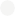 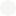 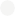 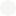 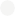 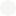 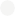 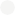 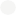 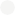 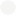 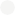 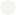 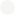 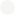 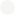 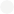 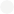 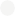 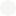 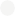 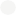 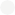 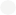 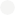 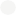 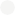 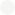 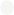 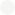 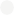 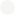 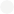 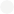 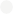 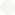 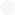 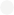 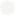 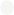 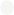 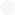 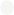 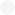 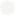 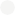 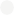 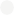 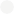 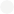 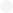 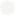 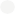 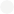 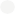 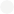 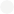 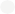 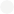 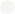 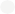 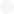 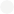 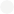 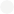 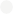 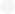 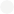 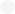 "The mine was granted...in 2013. It took about 8-10 years to complete exploration (of the project)," Prasad explained.

The managing director further said that production from its another gold mining project in Kyrgyzstan, in which DGML has 60 per cent stake, is likely to begin in either October or November of 2024.
 
Source: The Economics Times, Oct. 8th, 2023
Global Biofuel Alliance
India forged the alliance to demonstrate the country's climate leadership by betting on blended fuels to help displace coal and oil.

The Global Biofuel Alliance was launched last month by the Indian G20 presidency. The new grouping, which include top producers Brazil and the United States, aims to extend and develop markets for sustainable biofuels and has been one of India’s key priorities while hosting the summit as it pushes towards its net-zero aim.
Brazil, US and India together account for 85 per cent of ethanol (common biofuel) production. 

The alliance partners will drive net-zero targets by decarbonising vehicle emissions and heating mediums. Eco-friendly fuel practices will be shared across borders through technological advancement. It will form a virtual marketplace for countries, and stakeholders to regulate the demand and supply of biofuels.
13
IIM DELHI CHAPTER NEWSLETTER
IIM DELHI CHAPTER NEWSLETTER  ISSUE N0. 52, NOV. 2023
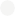 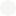 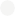 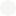 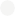 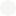 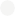 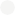 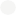 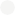 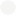 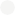 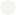 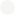 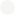 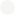 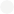 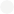 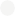 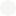 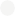 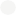 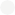 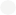 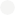 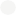 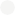 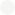 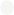 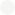 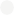 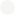 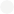 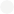 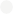 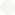 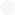 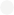 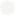 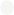 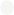 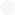 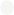 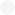 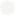 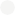 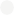 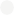 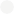 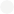 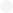 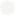 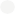 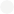 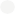 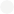 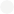 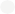 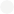 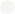 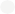 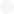 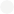 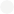 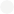 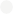 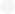 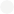 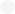 At present, 19 countries – including Singapore, Argentina, South Africa and the United Arab Emirates – and 12 international organisations –inclusive of the World Bank, Asian Development Bank and World Economic Forum – have joined the alliance. 

What are biofuels?

Biofuels are acquired from the waste of plants, agriculture or industry. Sugarcane, rice and corn are major feedstock used in the production of the fuel.
While biofuels are generally considered environmentally sustainable, there are concerns and dilemmas surrounding whether it is right to divert farmland for biofuels production to the detriment of food supply.  

Biofuels have a long history. They were originally employed for heating purposes, but today they have a prominent role as a cleaner alternative in the transportation sector. Notable examples of biofuels include ethanol, biodiesel, and renewable diesel.
Key targets of the Global Biofuel Alliance 

The Global Biofuel Alliance is positioning itself as a key knowledge hub for biofuels, with the primary goal of expanding biofuel usage. 

The alliance seeks to ensure the affordability and accessibility of biofuels and emphasises sustainability as a core principle, promoting responsible biofuel deployment.
To achieve these objectives, the alliance needs to look at the diversification of fuel sources. Alternative options such as algae, biomass, and various renewable energy sources will be explored to ensure a stable and environmentally friendly energy future.
14
IIM DELHI CHAPTER NEWSLETTER
IIM DELHI CHAPTER NEWSLETTER  ISSUE N0. 52, NOV. 2023
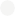 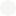 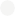 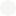 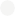 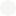 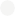 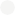 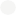 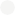 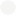 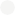 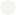 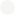 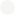 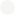 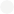 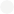 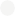 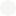 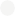 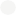 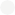 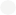 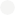 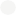 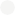 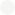 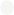 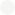 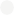 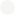 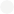 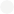 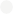 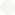 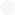 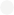 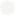 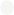 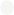 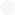 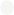 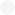 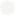 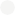 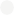 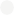 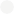 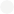 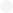 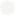 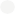 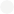 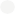 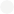 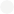 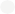 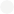 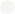 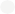 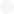 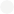 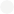 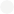 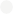 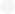 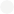 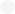 The alliance has also committed to enhancing the efficiency of existing biofuels through the adoption of advanced technologies and conservation measures. This approach is essential in reducing the environmental impact associated with biofuel production while bolstering the economic viability of renewable energy sources. 

Why is India spearheading this initiative?

India’s National Biofuels Policy amended in 2022, its specific targets to achieve a 20 per cent ethanol blending rate as well as the construction of 500 biogas plants under the Gobardhan scheme, represent India’s recent efforts in pushing for the expansion of the use of renewables. 

Establishment of the Global Biofuel Alliance is anticipated to assist India in meeting its carbon-neutral objectives by 2070.

The use of biofuels derived from various feedstocks is expected to boost demand, which in turn could contribute to increased income for farmers and the creation of sustainability-focused jobs, benefiting India’s overall ecosystem.
Limitations

The “food versus fuel” debate is a significant concern surrounding the Global Biofuel Alliance. Biofuel production relies on crops and could potentially divert agricultural resources away from food production.
India has also banned rice exports due to a scarcity of this food crop. Since rice is a major source of ethanol, the increased demand for biofuels could worsen existing food shortages. The availability of feedstock for biofuel production depends on factors such as climate conditions, land availability and competition with other agricultural needs.
15
IIM DELHI CHAPTER NEWSLETTER
IIM DELHI CHAPTER NEWSLETTER  ISSUE N0. 52, NOV. 2023
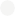 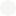 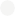 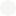 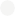 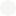 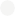 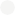 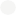 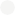 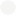 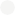 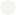 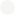 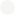 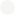 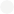 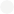 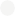 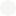 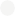 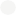 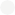 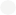 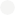 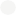 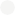 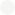 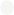 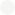 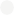 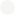 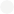 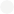 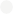 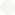 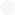 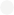 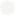 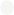 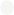 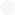 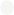 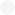 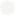 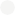 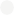 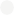 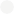 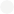 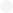 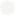 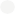 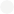 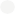 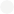 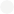 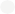 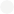 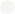 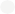 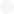 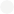 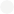 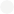 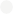 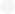 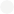 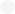 Building the necessary infrastructure for biofuel production requires substantial investment and may lead to deforestation, as fertile land is converted for crop cultivation. Furthermore, the elevated use of water resources for out-of-season crop production to meet biofuel demands is an environmental hazard.
These limitations can be addresses by optimising land use and exploring alternative sources for biofuel production, such as utilising waste products like animal and human waste, rather than relying solely on feedstock derived from crops. This approach could help mitigate some environmental and food security concerns with biofuel production.
Source: Eco-Business, October 1, 2023
Challenges to be Expected During Steel’s Green Transition
Likely repercussions of the steel transition on current industry players

This transition is going to hurt some players. This is much more than simply implementing new technology, deploying hydrogen, and then everyone can carry on as usual. Some companies may have to close if they’re not competitive. When the world was hit by an energy crisis in the 1970s, the government borrowed money from the financial markets to help small steel companies to invest in new iron and steelmaking technology. Subsequently the steel mills replaced their existing equipment but at the end of the day this didn’t give them a business that was sustainable in the face of global competition. Hence what the government did in effect was to subsidise jobs twice; firstly, when the steel companies built new facilities and secondly, when those facilities were dismantled and sold elsewhere.
16
IIM DELHI CHAPTER NEWSLETTER
IIM DELHI CHAPTER NEWSLETTER  ISSUE N0. 52, NOV. 2023
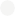 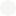 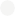 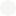 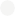 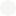 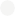 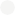 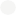 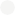 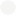 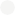 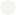 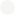 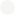 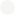 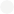 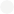 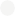 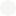 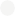 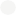 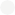 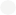 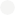 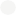 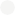 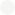 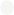 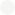 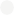 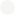 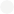 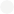 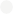 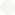 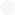 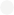 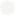 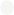 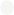 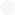 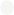 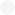 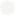 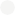 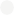 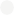 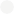 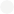 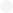 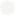 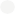 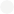 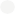 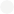 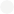 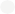 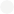 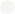 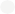 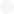 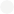 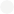 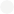 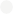 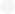 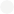 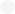 It is essential to consider how to establish the most efficient production chain. For example, we are seeing an introduction of DRI but the real question is: where should those DRI plants be located? Placing them alongside existing facilities may sound comfortable but then they need electricity to produce hydrogen or a very inexpensive supply of natural gas. Actually, natural gas is not a bad option because if you have a source of natural gas, you often have the option to sequestrate the carbon dioxide from the direct reduction process. Alternatively, you can consider carbon capture and utilisation. But there may be better ways of organising steel production than how we do it today but we must be aware that this will inevitably disrupt the status quo.

Logically, the best places right now to produce DRI would be in the Middle East or North Africa. In terms of resources, Russia and Iran would also be good locations Supply chains will be longer and more diversified. Steel mills won’t be able to rely on a single source. This implies that closer working relationships are required.

We live in a market economy so what is needed are clear rules which should be laid down by governments. After that, action needs to be taken by parties that are directly involved, such as the mines, the steel mills, the technology developers, etc. These companies must put forward a persuasive business case to the financial institutions. Decisions should not be based on financial support from governments. Companies should not focus on green steel per se, but rather on producing sustainable steel. That is the route to become competitive in a global marketplace.

There is no simple, quick fix solution and that the implementation of new technologies will probably take longer that many people might hope. There are many events in history to support this. Consider the converter process. From the first successful trials in Sweden in the
17
IIM DELHI CHAPTER NEWSLETTER
IIM DELHI CHAPTER NEWSLETTER  ISSUE N0. 52, NOV. 2023
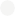 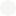 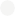 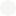 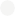 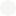 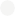 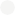 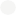 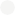 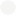 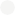 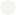 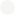 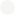 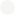 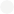 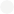 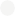 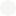 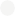 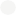 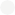 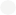 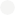 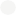 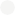 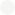 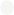 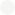 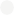 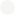 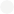 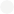 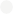 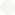 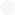 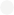 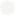 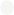 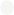 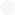 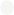 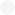 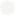 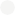 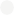 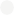 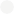 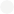 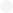 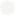 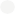 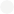 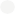 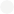 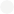 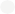 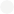 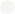 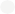 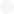 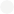 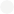 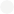 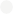 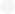 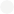 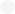 mid-1800s it took decades before it was fully implemented. It is a similar picture with continuous casting which was also invented by Sir Henry Bessemer in the late 1800s but didn’t come into operation for steel until the first continuous casting mill was set up in Austria after the Second World War. At the time continuous casting was widely trumpeted as a major step forward, but it took decades before its use became widespread. To give a third example, consider the use of oxygen in steel making. Already Bessemer realised that heating air was incredibly wasteful, as basically we were warming up vast quantities of nitrogen. Nevertheless, it took many decades before dependable, process technology could be developed. So, whilst excellent ideas about reducing energy and emissions are available, the technology still needs to be fully evolved and proven in the field. Only then will we see the quick and smooth implementation of the green steel transition.

Incremental improvements will have a big impact in the long term like Ovako replacing gasoil with hydrogen for reheat furnaces. It is electric heating with hydrogen as an intermediate. Early adopters show the way for others like H2 Green Steel starting with 100% hydrogen in the reduction process and Thyssen starting with a mix of natural gas and hydrogen, possibly with a goal to have 100% hydrogen as reducing gas in the future. There are however a lot of prerequisites to be fulfilled for such transitions to be successful and how widespread these solutions will be in 2050 is yet to be seen. 

In the long term, incremental technology improvements will have a big impact on the steel industry transition.

The label ‘green’ depends very much on the application where the steel is used, not just the material. For example, you can make steel and call it green when it comes out of the steel mill. However, if that steel is then used to build a car where the steel with its alloying  elements cannot be
18
IIM DELHI CHAPTER NEWSLETTER
IIM DELHI CHAPTER NEWSLETTER  ISSUE N0. 52, NOV. 2023
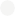 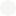 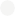 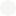 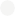 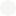 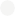 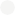 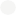 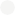 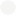 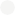 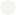 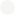 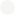 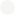 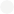 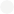 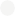 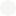 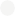 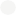 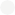 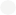 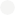 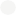 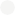 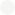 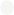 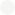 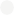 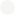 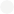 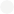 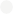 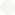 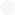 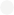 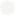 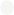 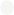 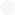 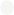 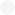 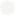 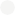 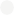 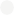 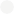 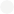 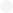 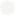 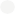 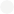 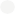 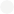 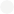 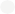 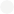 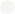 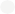 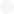 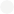 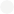 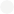 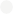 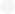 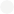 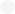 recycled to its full environmental value when it reaches its end of life, then that steel really is not green at all. Hence buying green steel does not necessarily mean that your products are actually green. 

Focus should also be on life-cycle analysis and improving standards. In the construction industry, following the decision to include life-cycle costing, reuse and recycling were included in European standards.
Hybrid Steel
In 2017, Ovako introduced a step-change in the evolution of steel metallurgy with the launch of Hybrid Steel. The aim was to challenge the long-established divisions between the specific steel categories of tool steel, maraging steel, and stainless steel. Instead, the ambition was to merge the unique properties in each steel category into one high-performance steel grade with the production economy of conventional engineering steel. This invention was enabled by a successful combination of alloy carbide and intermetallic precipitation hardening. Hybrid Steel offers superior strength over conventional steels, especially for high temperature applications. It has particular appeal for use in engine components, bearings and tools that operate in extreme environments and in demanding conditions. Due to its high hardenability, Hybrid Steel does not need to be quenched to achieve a fully martensitic structure for the subsequence tempering process. This results in minimum component distortion and enables a reduction in final machining processes. Furthermore, Hybrid Steel has surprisingly good corrosion and oxidation resistance. Even with a much lower chromium content, it still has  similar corrosion resistance levels as the lower end of stainless steels. This comes as the result of its aluminum content, which has a strong effect on the passive layer formation. In addition, it is suitable for welded high strength components. Its final high strength is achieved  by a simple aging treatment in  the
19
IIM DELHI CHAPTER NEWSLETTER
IIM DELHI CHAPTER NEWSLETTER  ISSUE N0. 52, NOV. 2023
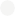 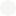 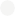 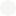 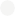 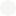 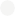 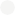 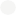 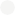 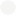 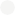 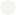 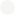 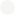 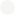 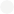 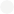 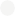 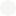 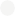 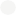 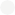 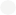 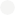 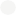 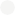 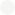 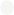 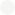 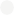 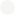 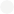 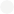 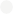 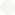 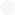 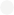 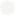 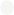 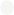 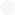 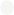 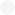 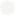 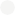 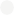 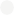 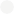 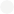 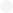 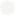 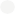 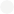 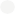 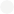 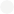 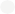 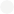 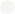 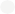 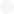 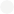 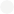 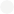 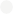 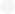 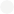 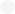 temperature range 500–600°C. During this process the steel exhibits extremely good dimensional stability. Optimization of the alloying elements was made during the alloy design stage to minimize the segregation of alloying elements.

Steels are divided into separate categories of tool steel, stainless steel, and lower alloy engineering steel, as well as more sophisticated maraging steels. Ovako’s latest invention is to challenge these long-established divisions and to merge the unique properties in each category into one high performance steel. The new steel family is called ‘Hybrid Steel’. The reason is that a combination of two well established precipitate phases is used to strengthen this steel: alloy carbide and intermetallic. Furthermore, Hybrid Steel is made possible by a creative alloying philosophy that minimizes segregation. The result is a steel with more than twice the yield and tensile strength of conventional bearing steel (52100) when tempered for use at elevated temperatures. This new steel family will help customers and end-users to improve efficiency and save costs. Advanced engineering components need high-performance steels that not only sustain high loads but are also reliable. One method to increase reliability is to improve fatigue life. For ultra-high-strength steels, fatigue is an essential life-limiting factor for any well-designed component. There are two critical factors in optimizing the fatigue resistance of steel. Both of these were considered in the development and production of Hybrid Steel. First, it is vital to control the size and population of defects (inclusions) in steel that act as stress concentrators and crack initiators. Ovako is a leader in the production of ’clean’ steel with over a century of experience in supplying it to the bearing industry. Second, perhaps the most important criteria for fatigue resistance, is that the microstructure should not be weakened when exposed to the operating temperature and load. Operating under high load and at elevated temperature effectively  provides an energy input that causes
20
IIM DELHI CHAPTER NEWSLETTER
IIM DELHI CHAPTER NEWSLETTER  ISSUE N0. 52, NOV. 2023
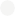 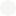 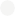 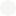 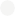 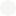 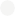 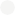 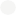 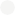 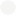 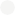 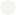 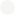 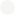 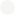 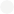 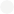 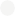 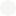 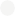 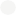 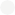 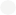 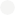 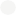 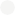 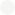 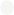 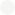 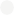 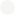 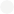 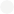 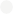 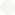 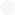 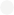 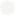 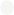 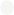 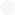 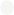 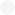 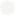 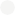 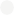 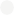 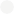 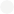 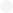 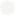 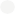 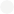 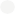 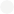 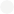 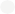 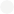 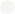 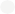 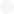 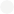 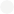 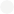 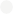 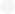 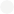 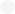 the steel microstructure to degrade. This degradation can occur at moderate temperatures with long exposure times or at elevated temperature applications over a much shorter time. Hybrid Steel achieves its strength after high-temperature tempering, and the resulting microstructure is extremely stable. The steel, therefore, offers a much higher fatigue resistance. Highly alloyed tool steels can also be tempered at 500–600°C and exhibit a low tendency for microstructural degradation. However, these steels have issues in large scale production. In addition to the long fatigue life, Hybrid Steel has several other advantages, for example, it has good corrosion resistance and it is suitable for nitriding. Furthermore, it has a very high hardenability; hence, it does not require any quenching, resulting in a very low distortion of the heat-treated component. There is also potential to simplify the manufacturing process with the use of Hybrid Steel, enabling further cost reduction for customers. 

In addition to the long fatigue life, Hybrid Steel has several other advantages, for example, it has good corrosion resistance and it is suitable for nitriding. Furthermore, it has a very high hardenability; hence, it does not require any quenching, resulting in a very low distortion of the heat-treated component. There is also potential to simplify the manufacturing process with the use of Hybrid Steel, enabling further cost reduction for customers. 

Hybrid Steel may prove to be one of the most significant developments in the steel industry for many decades. It is anticipated that it will find a wide variety of uses in highly demanding applications such as engine components, bearings, fuel injection components, mining tools and machining tools. Hybrid Steel could be a key part of the solution in future weight and energy-saving initiatives across the engineering sector. The full scope of its potential is only  just starting to be explored as we work with customers to explore the opportunities for Hybrid Steel. It has been shown that Hybrid Steel possesses a superior
21
IIM DELHI CHAPTER NEWSLETTER
IIM DELHI CHAPTER NEWSLETTER  ISSUE N0. 52, NOV. 2023
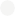 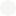 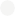 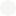 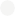 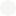 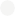 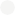 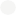 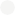 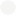 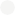 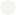 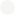 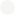 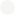 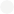 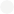 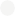 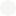 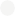 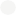 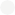 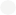 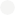 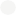 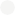 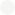 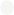 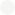 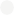 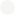 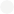 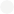 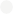 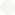 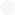 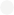 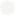 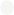 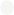 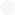 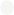 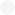 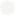 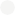 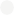 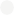 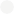 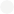 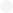 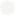 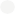 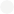 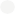 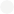 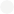 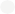 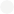 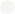 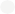 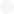 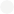 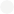 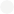 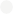 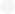 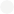 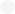 combination of mechanical properties. It has high-strength at elevated temperatures, high fatigue life and weldability and also offers enhanced corrosion resistance. Furthermore, the ease of manufacturing and the potential for the reduction of the processing steps that enable cost reductions in a manufactured component are the key advantages of Hybrid Steel compared to conventional engineering steel .

It must be emphasized that Hybrid Steel is much more than a new type of steel. It is a new concept representing a family of steels from which different grades will emerge over time to suit specific customer needs. It is the combination of properties that make Hybrid steel so interesting. The critical properties of Hybrid Steel are: 1. High strength, especially at elevated temperatures; 2. High-volume, cost-efficient production; 3. High hardenability enabling low distortion; 4. High cleanness and fatigue strength at elevated temperatures; 5. Uniform properties with low microstructural segregation; 6. High strength with good weldability; 7. Excellent surface treatment possibilities; and 8. Good corrosion resistance.

Advanced engineering components need high-performance steels that not only sustain high loads but are also reliable. One method to increase reliability is to improve fatigue life. For ultra-high-strength steels, fatigue is an essential life-limiting factor for any well-designed component. There are two critical factors in optimizing the fatigue resistance of steel. Both of these were considered in the development and production of Hybrid Steel. First, it is vital to control the size and population of defects (inclusions) in steel that act as stress concentrators and crack initiators. Ovako is a leader in the production of ’clean’ steel with over a century of experience in supplying it to the bearing industry. Second, perhaps the most important criteria for fatigue resistance is that the microstructure should not be weakened when exposed to the  operating temperature and load. Operating
22
IIM DELHI CHAPTER NEWSLETTER
IIM DELHI CHAPTER NEWSLETTER  ISSUE N0. 52, NOV. 2023
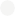 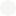 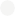 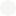 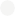 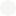 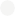 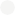 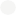 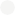 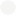 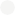 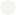 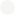 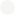 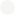 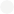 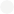 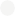 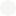 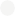 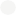 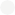 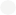 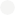 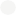 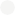 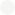 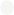 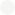 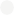 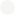 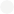 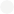 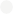 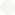 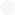 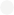 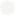 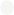 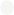 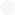 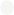 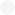 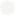 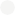 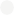 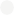 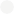 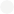 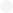 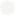 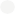 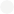 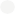 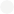 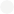 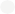 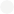 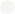 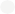 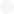 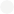 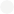 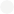 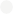 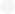 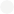 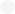 under high load and at elevated temperature effectively provides an energy input that causes the steel microstructure to degrade. This degradation can occur at moderate temperatures with long exposure times or at elevated temperature applications over a much shorter time. Hybrid Steel achieves its strength after high-temperature tempering, and the resulting microstructure is extremely stable. The steel, therefore, offers a much higher fatigue resistance. Highly alloyed tool steels can also be tempered at 500–600°C and exhibit a low tendency for microstructural degradation. However, these steels have issues in large scale production.
Source:  https://www.ovako.com>steel-portfolio>ovako-brands
Major North American Steel Users Band Together to Place First Big ​‘Green Steel’ Order
Microsoft, Trammell Crow, Nextracker and other companies will request 2 million tons of ​“near-zero-emissions” steel in push to help U.S. steelmakers decarbonize.

Companies that use huge amounts of steel to construct buildings or clean-energy equipment are banding together to push North American steelmakers to adopt greener manufacturing methods.

Corporations including tech giant Microsoft, major U.S. real estate developer Trammell Crow and solar-hardware-maker Nextracker announced a plan to jointly request a total of 2 million metric tons of ​“near-zero emissions” steel from producers. The broadly defined category can include steel that’s produced using renewable electricity, clean hydrogen or potentially with carbon-capture technology.
23
IIM DELHI CHAPTER NEWSLETTER
IIM DELHI CHAPTER NEWSLETTER  ISSUE N0. 52, NOV. 2023
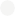 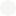 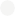 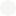 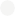 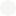 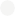 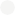 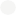 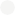 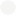 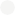 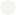 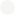 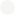 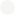 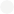 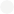 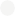 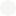 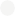 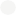 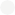 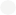 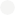 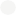 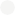 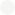 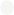 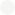 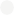 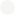 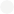 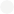 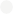 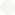 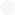 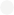 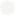 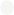 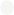 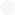 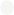 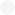 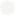 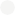 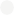 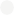 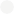 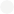 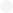 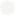 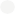 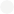 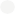 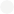 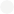 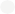 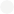 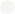 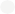 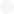 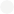 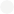 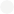 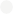 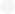 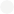 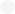 The initiative, named the Sustainable Steel Buyers Platform, was convened by the clean energy think tank RMI and unveiled at Microsoft’s Times Square office during Climate Week NYC.  Representatives from global steel giant ArcelorMittal, Swedish startup H2 Green Steel and the automaker Volvo Group also attended the event. 

The platform is an attempt to close the gap between the buyers that want to purchase green steel - and are willing to pay a premium for the product - and the manufacturers that are faced with making multibillion-dollar investments to retrofit old facilities or build new ones.
Globally, steel production is responsible for between 7 and 9 percent of human-caused carbon dioxide emissions every year.

Existing efforts to jump-start a U.S. green-steel industry include the First Movers Coalition - organized by the U.S. State Department and the World Economic Forum – and SteelZero, an initiative led by Climate Week NYC’s organizer Climate Group. In both of these consortia, companies have pledged to buy a certain portion of green steel by 2030 and to source only green steel by 2050.
The new platform ​is a way to aggregate this demand, because no one steel buyer can do this alone.

In a related announcement, the First Movers Coalition on Wednesday launched the Near-Zero Steel 2030 Challenge, a global initiative to identify ways for steel producers, buyers and technology providers to partner on boosting the supply of near-zero steel in the coming years. A recent example of such a collaboration is the long-term supply agreement that Volvo just signed with H2 Green Steel. The startup says it expects to start delivering the high-strength material starting in mid-2026.
24
IIM DELHI CHAPTER NEWSLETTER
IIM DELHI CHAPTER NEWSLETTER  ISSUE N0. 52, NOV. 2023
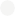 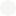 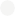 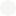 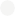 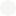 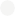 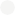 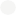 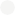 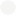 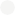 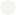 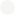 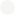 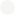 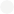 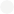 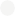 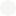 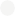 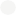 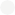 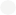 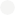 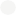 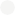 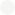 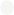 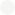 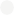 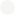 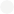 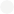 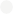 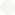 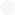 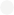 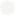 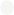 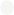 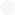 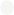 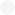 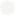 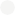 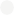 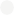 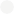 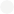 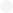 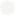 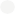 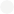 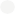 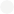 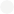 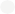 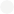 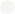 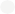 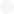 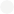 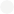 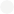 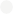 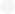 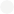 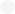 Kicking fossil fuels out of steel production

The 2-million-metric-ton order from the Sustainable Steel Buyers Platform represents a sizable volume for steelmakers, equal to the annual production of an average-size steel plant. It’s also only a tiny fraction - about 0.1 percent — of the nearly 2 billion metric tons of high-strength material that global steelmakers produce each year to build everything from bridges, roads and buildings to cars, ships, wind turbines and solar-panel racks.

Traditional steelmaking processes use copious amounts of fossil fuels to transform raw iron ore into gleaming coils of finished steel. About 70 percent of the world’s primary steel is made in ​“integrated mills” that use extremely hot, coal-hungry blast furnaces and basic oxygen furnaces.

Most of the remaining 30 percent is made by melting scrap metal in electric arc furnaces - a process that can dramatically reduce the emissions associated with steelmaking but doesn’t entirely replace the industry’s need for non-recycled steel. Automakers in particular need primary material to make a car’s chassis and body. 

In the United States, the story plays out in reverse: About 70 percent of steel is made using scrap and electric arc furnaces, while roughly 30 percent is produced in the nation’s eight remaining integrated mills.

The industry hasn’t yet adopted a concrete definition of what counts as ​“green steel”. The term can be used loosely today to describe scrap-based steel made in electric furnaces - even those powered by non-renewable electricity - and it can sometimes include coal - or gas-using facilities that install equipment to capture carbon dioxide from the facilities’ flue  streams.
25
IIM DELHI CHAPTER NEWSLETTER
IIM DELHI CHAPTER NEWSLETTER  ISSUE N0. 52, NOV. 2023
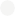 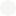 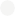 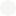 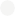 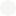 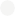 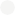 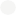 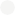 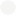 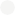 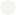 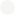 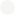 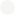 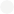 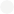 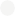 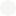 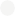 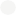 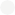 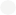 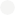 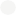 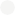 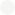 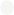 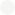 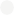 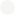 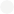 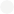 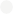 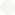 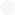 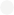 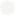 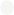 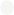 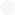 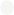 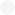 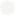 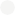 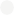 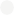 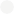 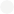 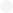 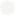 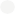 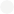 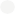 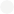 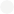 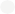 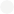 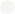 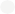 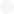 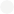 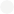 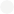 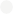 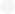 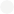 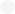 For many clean-energy advocates, an ideal setup for primary steelmaking involves replacing blast furnaces with a hydrogen-fueled technology that processes iron ore into what’s known as direct reduced iron, or DRI. Ideally, the hydrogen is made only by using renewable-powered electrolyzers, which split water into hydrogen and oxygen. The DRI is then converted into steel using electric arc furnaces that are also powered entirely by renewables.

Alternately, iron can be converted directly into steel using novel methods like ​“molten oxide electrolysis,” which the startup Boston Metal is  attempting to scale up  and commercialize.

The United States currently has three DRI facilities, but they all primarily use fossil gas to process iron ore. Replacing fossil fuels with clean hydrogen in such facilities will require building significantly more electrolyzers - and renewable energy to power them. In Sweden, H2  Green Steel plans to use more than 700 megawatts of hydrogen electrolyzers at its forthcoming facility, which will be capable of producing up to 5 million metric tons of green steel by 2030.

Members of the Sustainable Steel Buyers Platform said their goal is to accelerate the business case for steel producers that are considering converting or building new green-steel facilities. 

The buyers’ strategy will play out in two steps. To start, participants issued a ​“request for information” to North American steelmakers to determine what is possible, in terms of how much green-steel manufacturers can realistically produce, by when, and using which alternative methods. Then, early next year, the buyers group plans to formally request proposals from manufacturers to supply the collective 2 million metric tons of steel.

Companies will likely make a one-time request for the steel, though it could play out over multiple bidding rounds. While buyers are
26
IIM DELHI CHAPTER NEWSLETTER
IIM DELHI CHAPTER NEWSLETTER  ISSUE N0. 52, NOV. 2023
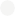 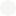 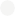 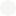 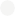 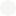 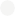 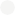 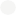 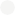 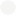 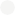 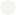 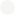 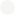 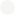 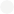 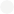 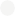 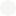 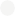 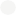 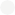 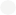 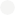 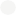 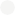 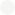 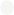 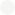 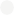 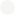 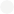 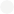 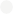 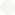 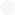 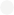 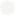 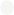 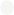 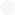 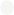 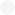 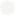 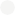 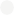 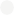 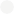 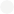 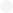 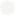 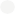 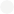 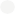 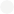 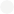 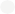 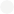 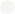 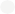 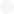 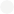 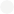 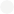 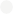 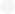 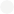 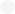 looking to get their green steel on ​“accelerated timelines,” it will probably still take several years for steelmakers to ramp up production to fulfil the orders.

How participating companies will define green or ​“near-zero-emissions” steel is entirely up to the participating companies, They could follow the blueprint offered by an industry standard known as ResponsibleSteel,  which maps out how producers evaluate and report emissions associated with steelmaking.

Source: RMI Spark Newsletter, October 5, 2023,Canary Media
Low - Grade DRI Melting for a Low Carbon Steel Industry
With the demand for high-grade iron ore increasing, the availability and cost of low-grade iron ore reveals immense potential to reduce emissions and maintain production. Primetals is introducing the Smelter, a new solution for the final ­reduction and melting of low-grade direct reduced iron.

Accounting for anywhere between 7 to 10 percent of global CO2 emissions, the steel industry is experiencing increased pressure to reduce carbon emissions. With demands on the rise, the industry has begun a revolutionary transformation impacting all aspects of steel production. However, an industry-wide transformation presents a challenge that new technologies are able to solve - introducing the Smelter. The Smelter provides a solution for low-grade direct reduced iron (DRI), taking advantage of the availability of low-grade iron ore on the global market as the blast furnace is phased out.
27
IIM DELHI CHAPTER NEWSLETTER
IIM DELHI CHAPTER NEWSLETTER  ISSUE N0. 52, NOV. 2023
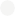 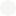 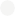 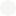 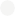 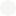 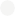 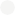 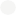 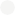 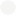 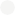 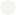 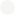 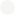 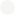 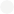 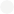 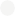 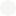 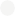 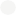 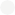 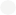 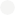 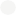 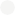 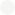 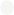 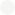 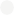 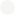 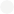 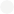 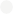 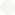 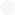 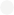 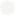 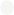 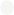 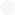 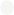 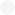 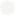 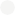 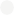 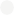 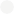 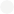 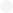 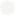 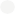 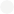 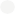 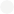 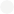 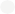 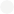 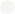 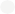 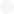 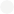 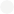 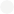 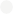 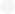 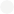 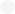 Low Grade Reduction

The integrated route - i.e., blast furnace and basic oxygen furnace (BOF) route—is the dominant steelmaking method worldwide, making up more than 70 percent of global steel production, making, the blast furnace route responsible for the largest share of carbon emissions in steelmaking. Thus, a clear means of reducing emissions is the replacement of the blast furnace with direct reduction processes, such as MIDREX, HyREX and HYFOR. Combine these solutions with an electric arc furnace and producers have the potential for the lowest amount of emissions using virgin materials. However, this transition is faced with a challenge—the availability of iron ore.

When talking about the challenge of availability when it comes to the iron ore feedstock for the steel industry, we are talking clearly about the availability of direct-reduction-grade iron ore - i.e., iron ore with ferrous content of 67 percent or more. Even with various mineral processing and beneficiation technologies to increase the ferrous content, reaching high enough levels for high performance in an electric arc furnace remains difficult. The electric arc furnace performance relies on high-grade DRI to keep slag production low and melting efficiency and yield high. With an abundance of low-grade iron ore in the market, the Smelter provides a means for melting hot-charged low-grade DRI. 

The Smelter intervenes in the steelmaking process by melting and reducing low-grade iron ore hot-charged from the direct reduction process. The Smelter is also flexible and can manage low-grade pellets and hot compacted iron - e.g., from the MIDREX direct reduction process or direct reduced iron from hydrogen-based direct reduced iron ore fines made using HYFOR technology. The Smelter is also capable of adjusting the carbon level of the output material and produces slag similar to that of the blast furnace.
28
IIM DELHI CHAPTER NEWSLETTER
IIM DELHI CHAPTER NEWSLETTER  ISSUE N0. 52, NOV. 2023
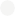 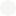 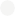 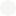 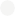 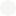 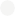 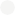 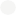 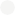 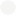 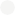 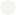 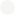 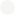 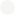 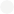 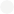 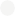 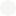 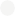 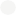 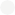 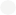 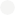 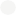 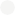 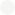 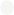 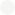 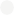 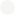 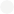 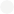 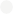 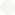 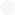 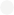 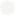 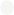 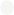 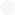 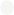 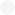 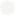 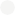 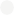 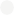 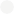 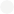 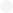 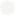 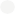 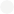 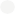 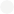 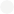 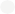 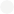 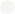 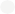 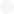 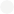 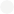 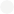 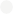 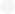 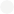 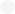 The Smelter is ­designed to handle various low-grade iron ore input materials, including hydrogen-based direct reduced iron ore fines, and can be integrated into existing steelworks.

Environmental Impact Reduction

While reduction of emissions is a top priority for the steel industry, reduction in landfilled slag and waste materials plays an equally important role for the industry and to benefit the circular economy. In the separation of valuable hot metal from the slag, the Smelter can adjust the composition of the slag to achieve high levels of glass content. This type of slag is ideal for reuse in the cement industry, which has become a reliable recycler of blast furnace slag. Furthermore, the Smelter can also benefit from advanced solutions for dry slag granulation. Additionally, beyond slag recycling, the air-tight operation of the Smelter makes it an optimal recycler for iron and iron oxide-containing by-products—dust, mill scale, and even slag.

Modular and Flexible Design

With an excess of low-grade iron ore emerging onto the market, the adaptation of a Smelter allows producers to take full advantage of the decreasing cost of low-grade iron ore while maintaining production. The Smelter can reach 1.5 million tons of DRI charged annually and can be built in parallel for increased capacity and integrates with existing plant logistics easily. High yield is also an essential benefit of the Smelter, thanks to the long setting time. While implementation presents the challenge of additional operational expenditure - i.e., the operation of the Smelter unit and BOF - cost analysis demonstrates the effective low energy costs and the ability to take advantage of the market price for low-grade iron ore make the Smelter an ideal transformational technology.
29
IIM DELHI CHAPTER NEWSLETTER
IIM DELHI CHAPTER NEWSLETTER  ISSUE N0. 52, NOV. 2023
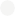 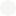 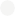 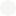 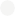 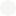 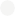 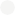 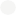 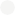 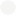 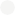 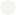 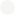 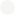 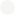 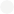 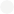 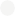 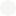 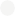 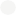 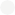 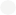 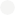 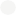 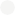 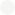 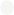 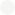 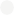 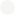 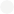 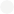 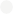 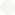 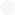 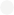 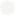 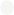 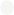 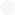 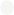 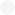 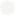 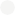 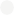 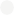 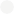 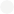 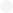 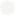 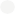 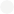 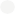 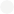 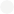 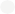 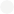 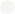 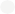 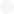 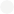 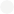 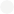 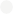 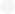 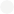 Producers modifying their production routes benefit from the ability to incorporate the Smelter into an existing BOF operation with only minor adaptations. The only real change is the blowing scheme of the BOF, which sees improved blowing time, due to lower carbon and silicon levels in the liquid hot metal from the Smelter. Despite certain factors impacting the scrap rate of the Smelter and BOF, the overall benefit of reduced emissions and improved yield reveal the benefit of Smelter adoption. Moreover, as producers invest and implement the Smelter, regular operation of the blast furnace may continue thanks to the flexible sizing and engineering of the Smelter. The Smelter is therefore the ideal transitional technology, lessening the environmental impact of steel production.
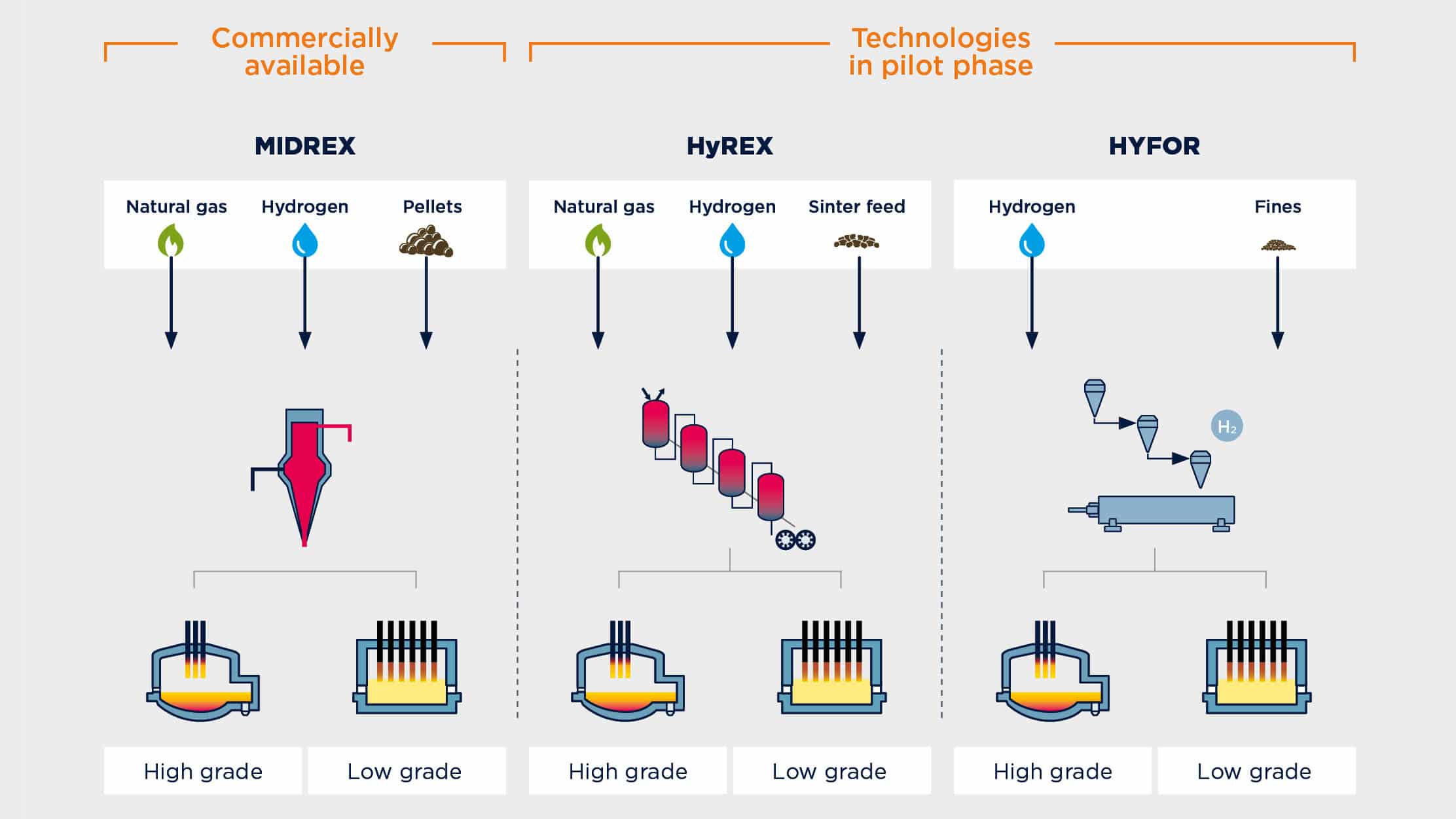 *High-grade iron ore: Electric arc furnaces (EAF)*Low-grade iron ore: “Smelter” for DRI melting and final reduction The HYFOR plant in Leoben, Austria, has laid the foundation for the pilot plant in Linz, currently in development.
30
IIM DELHI CHAPTER NEWSLETTER
IIM DELHI CHAPTER NEWSLETTER  ISSUE N0. 52, NOV. 2023
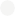 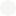 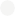 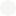 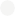 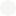 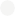 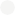 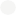 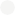 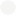 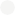 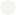 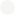 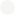 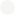 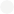 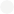 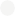 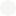 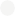 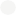 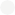 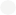 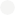 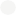 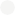 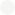 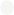 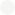 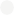 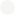 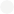 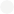 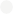 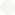 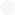 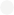 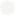 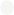 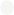 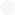 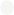 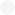 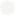 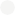 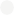 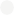 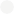 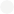 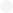 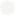 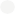 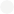 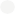 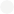 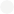 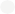 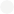 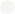 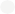 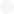 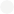 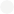 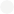 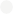 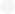 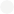 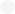 Hydrogen – based Future

The application of a Smelter in integrated steelworks in combination with a BOF offers steel producers a clear alternative to the transition to high-grade iron ore direct reduction and the investment into an electric arc furnace. Yet, with a carbon-neutral steel industry in mind, the Smelter is also designed to integrate with various direct reduction plants, including those operating at 100 percent hydrogen, such as Hydrogen-Based Fine Ore Reduction (HYFOR). With hydrogen-based direct reduced iron and with the potential for being powered by renewables, the Smelter could see reductions in carbon emissions go beyond the sixfold reduction by simply replacing the blast furnace.

Source: METALS MAGAZINE, from PRIMETALS TECHNOLOGIES, 5 Oct. 2023
Is Hydrogen the Key to Greener Smelting and Refining?
In the metals and mining industry, the top contributors to CO2 emissions are smelting and refining processes. Some of the industry’s decarbonisation efforts have been focused on electrification. However, there is a definite shift towards hydrogen as a replacement for fossil fuels in metallurgical processes. 

The emissions in metallurgical processes 

The smelting and refining processes that produce key metals account for a significant amount of greenhouse gases (GHGs). Together, steel, aluminium, copper, and zinc make up nearly 9.5% of global emissions. 

The iron and steel industry is currently the highest emitter of GHGs amongst metals, contributing 7.0% of total global emissions. The aluminium sector is responsible for 2.0%, whereas copper and zinc account for 0.2% and 0.1%.
31
IIM DELHI CHAPTER NEWSLETTER
IIM DELHI CHAPTER NEWSLETTER  ISSUE N0. 52, NOV. 2023
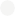 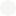 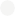 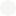 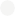 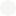 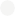 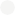 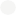 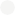 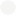 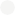 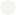 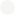 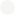 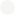 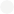 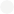 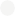 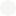 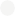 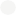 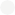 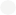 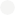 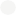 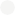 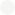 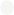 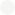 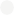 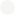 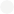 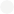 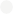 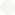 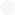 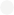 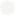 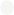 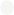 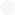 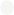 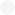 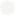 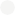 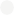 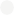 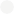 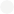 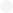 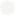 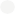 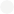 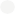 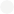 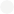 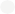 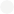 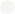 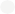 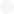 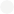 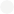 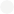 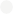 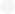 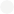 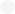 The need to transition from fossil fuels 

Iron and steel production accounts for 93% of GHGs in the metals and mining industry due to the use of coal in metallurgical reactions. By contrast, the production of non-ferrous metals accounts for 62% of emissions due to the onsite fuel mix in power plants or grid electricity. 

Despite the need to decarbonise these processes, at present, most global efforts are focused on electrical consumption targets in the non-ferrous industry, fossil fuel emissions remain largely unaddressed. 

There’s a need to look beyond green electricity measures and to also focus on technological innovations that address the wider power generation mix. 

Hydrogen as a replacement fuel in iron and steelmaking 

In iron and steel production, 93% of emissions originate from the smelting process, which includes the use of blast furnaces, coking, and sinter plants.  

In refinery operations, steelmaking, and the use of casting plants account for another 5% of emissions. Overall, the carbon impact of steelmaking represents a significant 92% of emissions, largely from burning carbon-rich fuels. 

The use of hydrogen as a replacement for blast furnaces has been investigated extensively. Research suggests that the hydrogen is an effective alternative to coal and coke due to its capabilities of reducing carbon in the direct reduction of iron (DRI) process.
32
IIM DELHI CHAPTER NEWSLETTER
IIM DELHI CHAPTER NEWSLETTER  ISSUE N0. 52, NOV. 2023
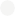 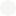 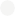 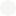 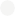 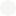 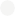 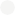 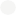 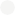 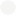 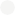 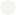 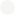 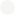 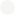 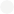 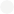 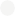 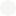 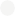 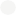 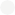 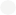 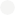 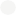 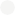 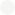 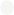 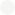 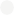 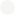 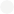 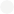 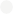 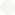 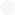 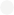 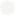 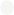 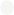 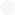 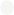 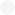 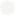 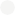 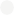 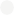 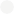 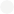 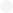 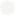 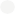 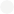 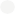 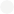 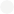 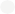 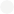 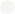 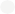 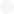 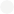 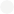 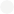 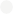 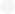 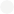 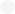 The use of hydrogen in alumina refining 

78% of aluminium value chain emissions arise from the smelting process, the cast house and electrolysis. The electrolysis emissions that arise from the reduction process ranges from 0 to 14 tonnes of CO2e/tonne of aluminium. 

Breaking down the aluminium refining process further, 70% of emissions arise from steam during digestion and 30% comes from fossil fuel combustion in calcination. 

Norwegian aluminium company Hydro has been conducting experiments at its Navarra plant, and has found that hydrogen could act as a replacement for natural gas at cast houses and in digestion processes. 

Similarly, the Anglo-Australian mining group Rio Tinto and Japan’s Sumitomo corporation are currently working on a proposal for the construction of a hydrogen pilot plant that will trial lower-carbon alumina refining. The initiative will use a 2.5MW electrolyser with a production capacity of more than 250 tonnes of hydrogen annually, which could pave the way for hydrogen adoption across the industry. 

Hydrogen as a replacement for natural gas in copper heating 

In copper mining operations, 22% of emissions come from consumption in loading and hauling activities, and 10% is attributed to the smelting process. 

Solvent extraction-electrowinning (SX-EW) processes represent 20% of global copper production, whereas the recycling of scrap copper accounts for approximately one third of the market.
33
IIM DELHI CHAPTER NEWSLETTER
IIM DELHI CHAPTER NEWSLETTER  ISSUE N0. 52, NOV. 2023
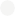 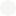 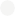 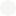 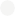 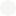 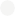 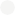 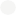 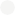 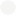 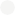 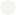 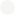 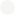 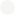 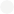 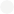 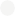 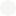 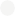 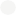 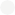 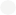 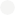 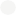 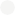 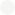 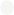 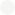 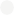 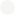 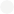 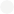 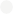 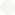 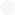 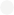 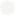 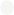 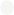 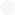 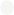 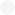 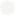 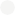 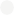 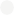 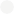 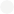 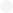 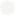 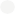 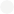 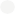 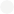 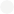 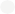 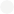 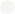 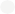 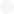 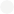 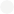 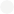 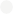 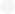 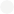 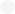 In the copper industry, hydrogen can be used as an alternative to traditional fuels. Aurubis, a global supplier of non-ferrous metals, has been running trials that suggest hydrogen can replace natural gas in anode furnaces and replace ammonia in cathode shaft furnaces. 

Hydrogen also has the potential to replace natural gas in the copper heating process and act as a reducing agent in slag-cleaning and anode furnaces. 

Hydrogen use in zinc fuming processes 

Zinc mining contributes 20% of the total CO2 emissions in the zinc value chain - mostly from electricity consumption during the crushing and grinding stages. Zinc smelting accounts for the other 80%. 

In the smelting process, 80% of fossil fuel emissions come from the pyrometallurgical treatment of leach residues in the electrolytic process. Whereas imperial smelting furnace (ISF) and vertical retort (VR) processes, contribute 20%. 

Hydrogen and ammonia are both promising alternatives to coal use, especially in the fuming process for zinc-contained residues. However, operational application is still in the trial stages and further kinetic studies are required in combination with large-scale experiments for validation. 

Conclusions

Hydrogen has the potential to play a key role in iron and steel decarbonisation and to contribute in part, to the decarbonisation of non-ferrous value chains. Moving forward, organisations need to take a strategic viewpoint on its inclusion in energy mixes and its use as an alternative fuel in metallurgic processes.
34
IIM DELHI CHAPTER NEWSLETTER
IIM DELHI CHAPTER NEWSLETTER  ISSUE N0. 52, NOV. 2023
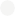 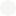 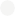 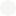 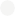 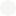 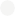 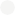 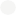 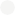 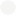 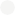 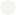 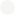 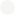 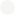 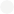 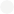 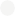 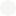 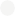 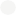 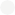 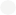 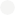 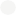 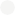 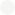 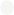 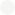 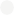 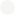 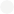 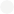 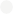 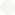 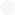 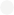 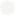 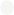 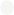 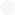 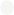 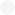 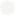 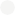 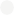 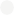 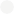 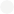 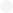 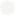 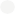 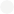 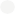 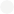 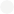 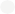 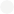 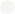 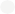 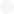 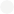 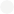 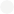 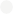 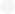 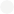 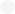 However, for hydrogen to be incorporated into metal and mining production chains, more research, collaboration and policy backing is needed. The progress of green hydrogen projects like Hydro’s Navarra, Aurubis’ trials, and Rio Tinto's projects are promising and will undoubtedly provide positive results and learning points alike. 

Source: Wood Mackenzie Newsletter, 17 oct. 2023
Electrowinning Process for Iron Production
Startup Electra is developing a process that can replace blast furnaces with battery-like systems that use acid solution and clean electricity to produce iron from low-grade ores.

For the past 150 years, steelmaking has been centered around blast furnaces that use metallurgical coal to reduce iron ore and melt iron. Those furnaces are the chief driver of the industry’s enormous carbon footprint, responsible for 7 to 9 percent of human-caused global greenhouse gas emissions.

Electra, see a far different future for the steel industry. Instead of massive blast furnaces, Electra uses electrochemical devices similar to batteries that can produce pure iron at temperatures well below the boiling point. These devices can be laid out in modular fashion at many different sites instead of consolidated at a handful of huge ones, giving the industry a new option for making iron for steelmaking.

Electra process make iron to make steel. ​90 percent of emissions from steel production are from the refinement process for iron, and that’s where 90 percent of the energy is consumed.
The traditional way to make steel is to use fossil fuels to generate temperature above 1,600 degrees Celsius to smelt iron; 70 percent of the world’s steel is still produced this way
35
IIM DELHI CHAPTER NEWSLETTER
IIM DELHI CHAPTER NEWSLETTER  ISSUE N0. 52, NOV. 2023
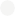 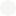 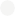 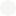 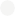 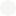 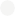 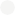 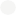 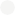 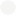 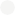 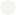 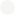 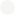 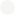 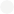 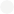 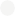 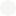 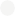 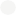 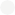 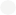 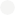 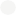 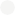 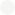 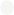 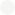 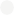 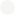 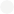 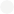 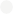 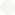 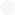 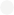 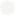 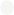 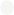 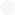 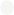 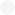 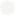 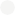 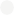 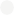 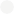 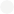 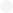 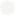 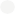 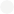 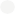 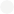 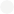 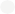 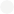 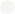 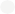 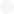 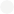 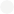 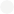 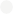 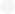 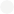 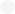 Many companies working to produce green steel plan to use hydrogen to process iron. Electra, instead, dissolves iron ores into an aqueous solution, then zaps that solution with electricity to separate and collect pure iron molecules while removing impurities. No fossil fuels or hydrogen required. This process is known as electrowinning, and it’s already being used to produce significant amounts of other critical metals such as copper, nickel and zinc. But Electra claims to have developed a system that uses electrowinning to extract iron from iron ores, including those that are too impure (low grade) to cost-effectively process to steel via available commercial-scale means.

The company’s pilot tests have shown it can produce plates of pure iron. These are ready to be fed into electric arc furnaces — a well-developed alternative to blast furnace route that today is used mostly to turn scrap steel into new steel. Electric arc furnaces already produce steel with far lower carbon emissions than blast furnace route,  and emissions would be reduced further by using electricity from zero-carbon sources. If we feed iron made via Electra’s carbon-free process into low-carbon electric arc furnaces, and we’ll have a cleaner way to make steel.

A year ago, Electra raised $85 million to carry out its plans. Its backers include not just climatetech investors like Bill Gates–founded Breakthrough Energy Ventures, Amazon, Temasek and S2G Ventures, but also Nuccor, the biggest steelmaker in the U.S., which exclusively uses electric arc furnaces. When paired with Nucor’s [electric arc furnace] technology, Electra’s green iron presents a unique opportunity to dramatically decarbonize steel industry.

Comparing Electra against other pathways to green iron and green steel

Electrowinning offers a viable pathway for green steel as it offers key
36
IIM DELHI CHAPTER NEWSLETTER
IIM DELHI CHAPTER NEWSLETTER  ISSUE N0. 52, NOV. 2023
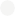 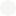 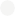 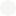 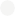 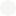 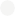 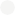 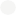 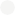 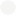 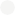 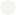 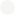 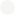 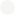 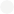 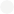 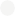 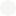 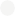 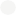 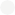 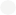 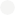 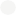 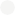 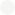 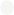 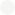 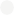 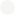 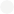 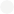 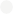 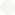 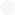 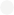 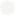 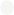 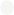 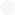 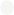 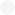 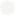 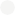 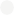 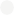 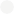 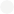 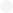 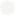 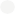 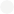 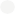 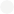 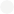 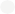 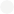 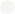 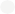 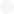 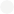 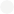 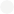 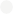 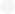 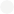 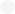 advantages compared to the other methods now being pursued.

One alternative method, considered as the ​“heir apparent” to today’s steel industry, is the direct reduction of iron via hydrogen. DRI using fossil gas already produces about 10 to 15 percent of the iron used in steelmaking in the world today. Converting from using fossil gas to using hydrogen is a ​“nontrivial” effort, but ​“it’s the most straightforward drop-in” replacement. DRI is at the core of the biggest green-steel projects in the world, such as the H2 Green Steel and Hybrid  plants in Sweden.

But the hydrogen DRI process poses challenges for the companies investing billions of dollars to bring it to commercial scale. The most obvious is the need for low- or zero-carbon hydrogen, which is currently in short supply and expensive. Using hydrogen in lieu of fossil gas to produce direct reduced iron can more than double the cost. It can also be difficult for a hydrogen-fueled DRI process to effectively use lower-grade iron ores as inputs, which could add to the challenge of supplying the steel industry with the iron it needs.

The second alternative method for producing green steel is molten oxide electrolysis, or MOE, which involves using electric currents to heat iron ore to around 1,600 degrees Celsius to drive chemical reactions. MOE eliminates the need for hydrogen by electrifying the process of converting iron ore into iron suitable for steelmaking. MIT spinout Boston Metals is pursuing MOE, and it received $262 million in September to scale up its first projects targeting the niche markets for higher-value metals such as niobium.

MOE also has drawbacks. To be zero-carbon, MOE needs to use 100 percent zero-carbon electricity. But the electrolytic reaction in MOE requires molten metal to be kept at temperatures above melting point. If the process freezes, it will take a long time to restart it.
37
IIM DELHI CHAPTER NEWSLETTER
IIM DELHI CHAPTER NEWSLETTER  ISSUE N0. 52, NOV. 2023
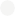 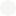 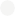 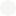 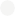 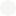 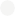 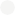 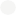 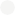 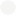 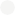 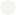 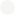 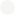 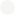 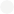 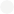 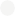 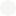 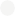 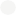 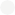 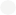 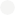 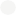 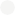 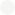 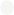 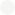 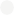 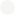 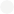 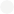 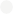 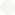 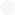 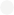 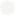 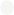 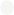 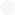 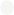 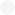 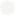 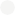 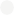 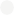 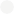 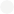 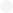 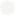 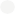 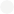 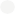 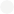 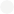 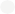 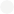 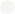 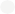 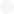 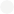 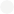 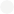 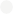 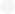 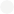 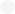 Electrowinning, by contrast, can be done at far lower temperatures — about 60 degrees Celsius for Electra, approximately the temperature of a cup of hot coffee. ​

Electra’s process can also be stopped and started, rather than needing to maintain a constant supply of energy to prevent molten metal from hardening. That means that it can run when wind and solar power are available and stop when they aren’t, rather than relying on a source of zero-carbon energy that can be provided continuously.

Electra is not the only company trying to achieve a scalable and cost-effective approach to electrowinning iron. A research effort in Europe called Siderwin has explored an electrowinning process that uses an alkaline electrolyte, as opposed to Electra’s acid-based process. Fortescue,  the Australian iron mining giant that also has a multibillion-dollar clean-energy and green hydrogen business, announced in March that it has successfully produced pure iron using an electrolysis process developed in its labs — and the way the company describes it sounds a lot like electrowinning.

Electrowinning — the process of reducing metallic ores to the metals — has been around for hundreds of years. Electrolytic processes has been used commercially, especially for aluminum — but it hasn’t done so far for iron-making, although there’s been research around this for quite a while. But now that steelmakers recognize the need to decarbonize, there is more conversation around about this process for steel industry.
However, iron ores are far harder to process via electrolysis than copper, nickel, zinc and other metals commonly refined via electrowinning.

There are two primary reasons for this. The first is that iron oxide — the primary form of iron ore — is ​very, very slow to dissolve in acid. Even with a concentrated acid, one can spend weeks — or even years — to get a solution. The second, and related, problem is that once  dissolved,
38
IIM DELHI CHAPTER NEWSLETTER
IIM DELHI CHAPTER NEWSLETTER  ISSUE N0. 52, NOV. 2023
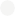 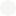 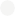 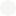 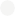 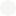 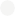 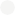 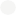 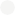 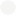 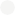 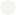 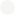 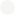 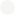 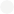 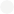 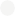 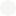 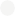 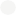 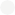 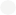 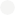 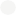 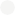 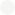 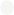 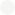 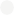 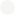 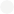 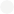 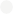 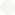 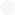 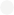 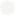 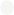 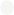 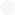 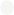 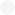 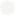 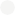 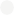 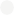 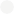 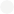 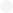 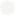 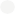 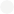 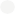 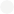 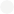 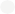 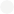 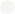 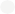 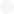 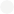 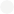 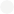 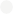 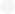 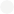 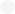 the iron ions tend to ​“crash out” of a solution before all the impurities the process is meant to remove are gone. These barriers almost ended Electra’s work before it began.

The answer that Electra came up with is kept secret, although some details can be available via the company’s patents. A very simple, elegant way seem to be found that alter the matter state of the iron ore by decreasing the amount of time it takes to dissolve it and honing the process to deal with the most difficult impurities. That innovation has also made it possible for Electra to work with far lower-grade iron ores than can be used for steelmaking today. 

The shortage of high-grade iron ores also presents a major hurdle to scaling up hydrogen DRI processes. That’s because, unlike blast furnaces, DRI processes can’t add ​fluxes to the mix— materials that interact with iron ore to draw out impurities. Instead, with DRI, the impurities in the iron ore are actually getting concentrated with the iron.
Electra’s process, by contrast, claims use both lower-grade iron ores suitable for blast furnaces and ores with impurities that currently bar them from being used for steelmaking altogether. Those include mine tailings and ores mined but left unused. ​The only reason it is called waste is because they have more impurities than what steelmakers want.

Cutting costs and charging toward commercialization

Steelmakers need to adopt a process that’s not only sustainable and green, but can be economic, preferably without any subsidies and government support. Electra aims to eliminate the need for the green-steel industry to charge a ​“green premium,” or a higher price than its legacy competitors charge for standard products.
39
IIM DELHI CHAPTER NEWSLETTER
IIM DELHI CHAPTER NEWSLETTER  ISSUE N0. 52, NOV. 2023
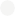 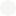 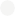 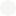 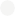 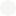 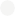 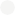 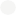 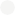 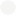 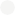 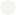 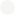 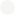 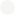 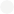 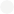 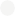 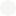 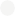 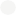 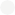 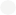 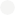 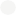 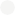 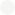 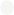 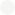 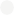 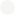 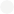 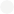 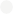 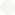 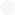 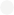 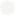 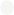 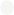 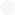 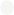 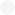 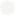 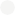 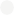 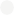 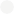 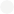 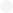 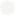 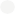 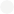 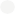 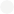 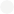 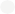 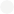 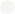 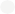 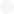 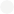 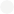 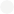 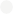 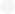 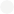 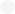 Electra sees opportunities to cut not just the cost of making green iron but also the cost of building the facilities to produce it. Today, iron ore and energy are responsible for about three-quarters of steelmaking costs. But the colossal costs of building new large-scale facilities — DRI plants, green hydrogen systems and supply chains, and mining operations that can provide the higher-quality ore required for the hydrogen DRI process — are also a daunting barrier.

Electra’s technology skirts the need for enormous capital investments — at least in its early stages. It’s ​an electrochemical system. ​This modular approach could allow the steel industry to avoid sinking gigantic amounts of money into huge, one-off facilities. That’s a vital consideration in a highly cost-competitive global industry.

There are certainly technical challenges to scaling up an alternative production method.

By the end of this year, Electra expects to have built its first module capable of producing ​“industrial-scale plates of iron.” That process works almost identically to how copper and zinc electrowinning systems work today. The pure metal ions adhere to a plate. Those plates are removed by cranes, and metal — about 100 kilograms per plate — is stripped and collected for shipment to electric arc furnaces.

Current government policies meant to drive the decarbonization of the steel industry don’t offer the same support for novel methods like Electra’s as they do for the hydrogen DRI processes now. Both the U.S. and the European Union have created significant incentives for producing low- to zero-carbon hydrogen and capturing carbon from industrial processes.

Source: Canary Media, 25 October 2023
40
IIM DELHI CHAPTER NEWSLETTER
IIM DELHI CHAPTER NEWSLETTER  ISSUE N0. 52, NOV. 2023
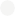 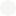 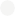 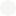 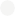 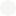 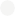 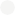 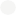 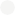 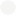 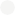 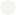 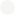 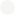 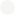 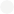 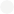 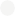 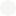 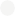 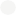 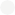 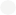 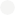 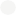 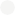 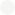 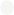 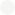 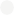 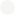 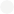 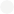 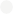 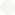 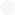 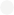 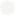 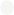 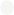 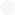 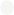 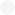 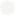 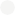 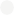 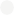 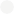 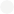 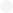 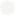 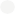 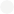 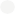 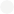 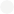 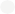 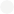 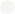 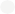 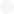 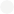 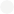 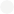 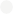 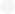 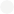 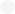 JSW Steel to Start Using Green Hydrogen within Two Years
JSW will commission the country’s largest H2 plant in 18-24 months to supply Vijayanagar steelworks. JSW Energy, a subsidiary of Indian conglomerate JSW, plans to commission what could be the country’s largest green hydrogen plant within 18-24 months in order to supply volumes of the gas for green steel production, according to its annual report.

The facility, to be sited in the northern state of Rajasthan, will produce 3,800 tonnes of H2 a year using 25 MW of renewable electricity.

While this implies the electrolyser will only be around 12MW in size, this is still expected to be the largest in India when it starts operations.

Land has been identified and the proposal with the government of Rajasthan for necessary incentives and other things are in final stage of approval. The plant is “on track to be commissioned by March 2025”. Negotiations for the project and its machinery are ongoing.

JSW Steel has agreed to offtake this hydrogen for use in its Vijayanagar steelworks - which at 12 million tonnes of production capacity is the sixth largest in the world - in the southern state of Karnataka for seven years.

Hydrogen will be transported between the production site and the steel plant, the two are about 1,600 km apart. The green steel will be sold at a premium in addition to generating credits for India’s upcoming carbon market.

Use of green hydrogen is one route the firm was exploring in an effort to very actively reduce carbon emissions. New and upcoming
41
IIM DELHI CHAPTER NEWSLETTER
IIM DELHI CHAPTER NEWSLETTER  ISSUE N0. 52, NOV. 2023
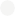 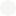 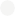 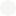 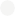 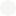 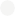 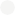 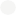 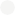 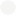 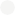 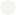 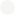 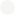 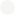 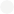 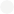 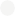 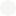 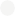 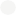 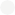 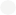 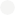 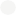 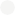 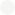 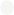 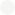 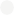 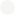 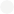 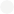 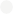 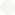 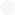 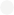 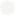 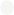 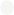 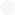 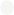 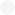 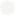 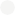 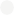 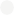 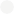 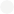 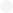 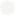 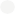 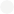 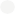 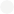 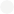 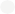 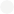 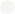 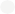 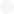 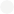 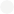 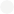 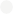 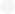 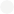 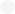 technologies in hydrogen and carbon capture shall be adopted as these technologies becomes commercially viable. JSW is also investing in electric arc furnaces, sourcing renewable electricity and working to increase energy and process efficiencies. By 2030, intent is to bring the thermal coal usage to as close to zero as possible.

The Iron and steel industry is India’s largest source of greenhouse emissions from industry, releasing around 320 million tonnes of CO2 in 2022. A report by US think-tank Rocky Mountain Institute published earlier this year estimated that if crude steel production grows as predicted to 576 million tonnes by 2050, annual emissions from this industry could reach nearly 900 million tonnes of CO2.

Source: Hydrogeninsight, 31 July 2023
Hydrogen Storage Slashes the Cost of Grid-connected Green H2 Production
Hybrit — a collaboration between Swedish utility Vattenfall, mining group LKAB and steel producer SSAB — powered it's 4.5MW of electrolysers at its Luleå H2 storage pilot project in northern Sweden with “fossil-free” electricity bought from the Nord Pool. Consortium partner Vattenfall bid for 5MW of power daily, then sent a plan to Hybrit — which then sought to optimise H2 production to coincide with the lowest possible power prices, at times when demand was low or when weather-dependent electricity generation such as wind power was in good supply.

By using the project’s underground storage facility, the partners were able to deliver hydrogen in a steady flow to SSAB, while also cutting costs by 25-40%. The 100-cubic-metre pilot facility, a steel-clad rock cavern, is capable of storing around 100MWh of electricity converted into green H2 pressurised up to 250 bar.
42
IIM DELHI CHAPTER NEWSLETTER
IIM DELHI CHAPTER NEWSLETTER  ISSUE N0. 52, NOV. 2023
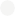 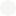 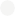 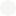 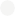 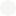 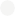 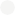 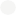 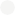 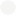 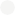 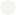 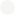 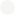 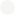 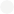 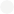 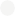 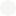 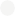 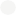 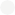 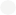 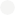 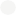 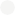 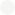 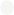 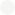 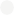 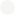 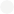 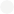 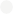 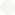 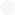 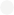 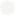 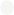 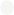 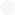 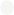 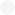 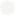 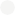 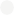 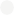 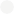 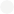 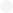 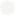 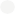 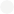 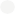 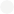 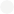 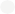 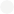 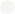 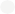 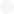 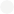 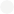 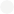 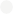 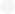 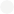 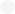 The storage cavern design itself has proven to be well suited for rapid emptying and filling, interspersed by periods of less activity. 
The Nord Pool power market encompasses power supply from Norway, Sweden, Denmark, Finland and the Baltic states of Lithuania, Latvia and Estonia.
Hybrit’s underground storage cavity, commissioned in summer 2022,  is located adjacent to its direct-reduced iron (DRI) pilot plant, which is testing the use of green hydrogen to extract iron from ore, replacing the use of coke in a blast furnace. It was funded by a joint investment of Skr 200 m ($18m) as well as a Skr52m investment from the Swedish government.
Ultimately the consortium partners plan to scale up the storage element of the project to 100,000–120,000 cubic metres, a facility capable of storing 100 GWh of electricity — enough to power a full-size steel mill’s production for up to four days.

Tests at the pilot facility are expected to continue into next year.
Hybrit has plans to build a bigger DRI and green steel pilot project in Sweden, for which it has landed €143m of grants from the EU Innovation Fund. The majority of the cash would be used to fund a DRI plant in Gällivare, northern Sweden, that would use 500 MW of electrolysers. The remainder will be spent on two new electric-arc furnaces at SSAB’s steel plant in Oxelösund, near Stockholm.

Source: Accelerate Hydrogen Newsletter, October 17, 2023
Slags Replace over 1.1 billion tons of Natural Rock
The European Union and the UK produced around 38.5 million metric tonnes of ferrous slag in 2022, 99% of which could be used primarily as a building material and in fertilizers, claims Euroslag, the Duisburg-based European Association of ferrous slag producers and processors.
43
IIM DELHI CHAPTER NEWSLETTER
IIM DELHI CHAPTER NEWSLETTER  ISSUE N0. 52, NOV. 2023
This means that the by-products of the steel industry have substituted more than 1.1 billion tons of natural rock over the period 2000 to 2022. In addition, the use of granulated blast furnace slag instead of Portland cement clinker has avoided the emission of 408 Mt of CO2 over the same period.

Last year, blast furnace slag accounted for 21.3 Mt of the 38.5 Mt of ferrous slag. Of this, 17.57 Mt – or 82.5% – was used in cement and concrete, 3.07 Mt in traffic route construction and 0.66 Mt for other uses. Of the total 17.0 Mt of steelmaking slag, 12.07 Mt – or 70.2% – went to traffic route construction, 2.20 Mt to metallurgical work, 1.57 Mt to fertilizer, 0.67 Mt to cement and concrete, and 0.69 Mt to other applications.

Resource conservation through secondary raw materials, especially in the construction sector, and lower emissions of climate-damaging CO2 are of outstanding ecological and economic importance. The use of ferrous slags makes an important contribution to this.

Source : Weekly news from Steel Times International, 18.10.23
Greenwashing
A deceptive practice, greenwashing, means a company exaggerating or falsely claiming the environmental benefits of its products, services, or practices. They try to appeal to eco-conscious consumers without making substantial changes. Such practices make it essential for consumers to be discerning while supporting genuinely sustainable initiatives.
44
IIM DELHI CHAPTER NEWSLETTER  ISSUE N0. 50, SEPT. 2023
IIM DELHI CHAPTER NEWSLETTER  ISSUE N0. 50, SEPT. 2023
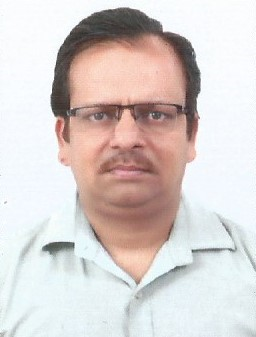 KNOW YOUR MEMBERS
Dr. Vipin Jain

Education: BE - Met. Eng. (MNIT, Jaipur-1994), M. Tech. - Mat. & Met. Eng. (IIT, Kanpur-1996), Ph.D. – Mat. & Met. Eng. (IIT,  Kanpur-2014).
Present Experience
Senior Principal Scientist (2020 to till date, Joined in 2004), CSIR-National Physical Laboratory (NPL), New Delhi. (i) Developed Certified Reference Materials (CRMs) with tradename BND® under the ‘Make-In-India Program’ of Govt. of India in numerous fields; such as, Hardness Blocks (Rockwell & Vickers), Ultimate Tensile Strength (UTS), PMMA Blocks, Precious Metals (Gold & Silver), Cement & Building Materials, Drinking Water, etc. BND® is the registered trademark (TM No.: 3669341) of CSIR. (ii) Friction Stir Processing & Hot extrusion and Characterization of numerous Magnesium Alloys (AZ31/AZ91/AM30/AM60/Mg-Y-Zn, etc).
Collaborators/Industry 
Partners
IIT Kanpur (India), General Motors R&D Centre (Warren, USA & Bangalore, India), CANMET (Ottawa, Canada), Missouri S&T (Rolla, USA), University of North Texas (Denton, USA), United Stated India Educational Foundation (USIEF, New Delhi, India), etc.
Past Experience
1999-2004: Scientist (ARC International, Hyderabad), 1996-1999: Engineer (ERDA, Vadodara).
Deputation Abroad
2010-2011: Fulbright Fellow (Missouri S&T, Rolla, USA), 1st-31st Oct 2001: Visiting Scholar (IPMS, Kiev, Ukraine).
2021: Awarded Training Certificate for ISO 17034: 2016 and ISO 17025: 2017 by CSIR-HRDC, Ghaziabad (India), 2016-2020: Principal Member (MTDC-Bureau of Indian Standards), 2015: IIM Distinguished Services Award-2015 conferred by The Indian Institute of Metals (IIM) Delhi Chapter, 2014-2017: Hon. Joint Secretary (Executive Committee-IIM Delhi Chapter), 2010-2011: Fulbright Nehru Doctoral & Professional Research Fellowship (USA) for Nine Months at Missouri S&T, Rolla, USA , 2003: Officer-In-Charge (AMIIM Examinations- IIM Hyderabad Chapter).
Awards & Recognitions
Invited Conferences Abroad
10-13 Feb., 2011: Nashville Fulbright Enrichment Seminar (conducted by US Dept. of State, Education & Cultural Affairs (ECA) and Institute of International Education (IIE) at Nashville, USA), 27 Feb. 3 March 2011: Magnesium Technology Symposium 2011 (at San Diego, California, USA).
Membership of 
Professional Bodies
Life Member : Indian Institute of Metals (IIM), Materials Research Society of India (MRSI), Metrology Society of India (MSI).
(Off.): Room No. 60, Main Building, CSIR - National Physical Laboratory, Dr. K.S. Krishnan Marg, New Delhi 110012, Ph: 011-4560 9270; 
(Res.): House No., 34/45, 2nd Floor, West Patel Nagar, New Delhi 110008. E-mail: vipin@nplindia.org
Address
45
IIM DELHI CHAPTER  NEWSLETTER